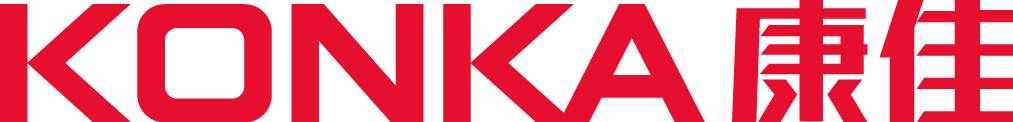 Shenzhen Konka E-display Co.,Ltd
Interactive Touch Screen ‖ LED Display ‖ Digital Signage ‖ LCD Video Wall ‖Monitor
https://www.konka-display.com
https://www.konka.com
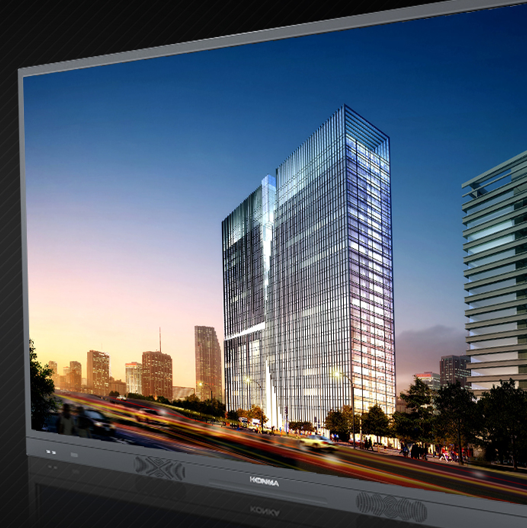 Konka Group
Established in 1980, one of the leading electronic & home appliance enterprise in China.
KONKA brand, China Famous Brand，China Electronics enterprises top 100 
Total assets USD 3 billion, the first Sino-foreign electronic Joint Venture after China's Reform and Opening
1st Batch IPO In China, sales revenue USD 8.5 billion in 2020
40 years of professional display accumulation，thousands of people for R & D system
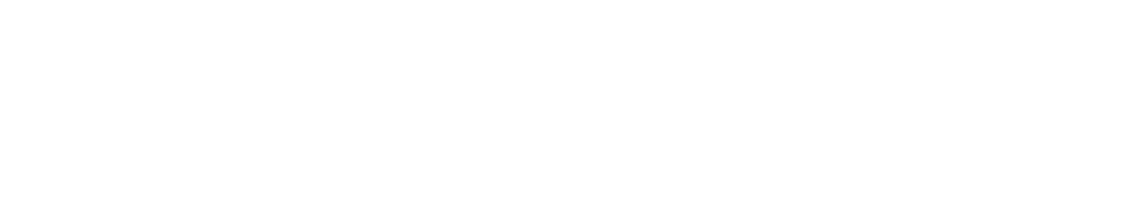 Konka Group Co., Ltd
Electronic: TV, commercial display
Electronic: TV, commercial display
Electronic: TV, commercial display
Electronic: TV, commercial display
Internet operation service
Internet operation service
Fridge, AC, Washing Machine
Fridge, AC, Washing Machine
supply chain service
supply chain service
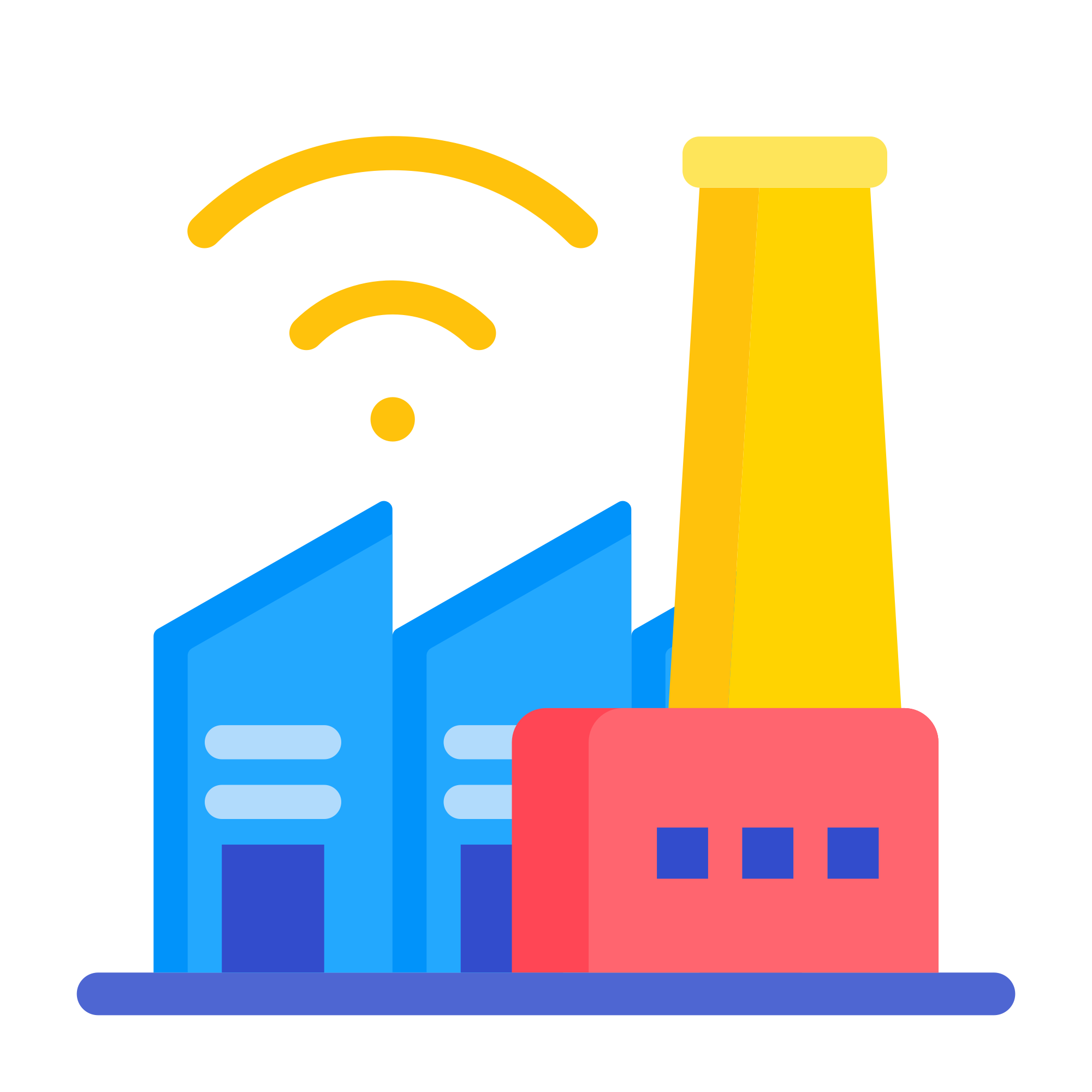 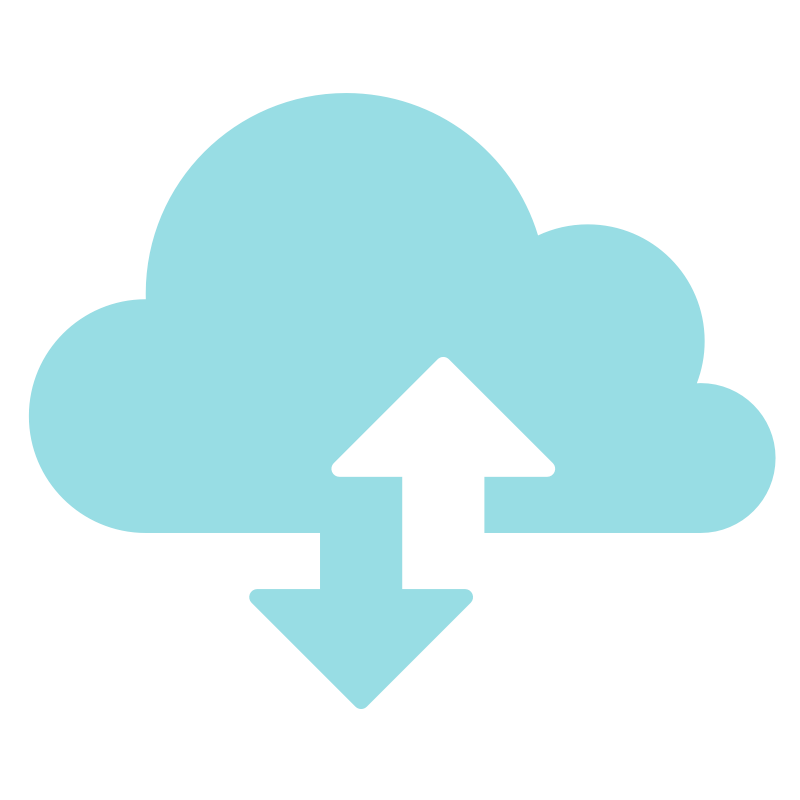 Mobile phone, AIOT...
Modern logistic service
Modern logistic service
Products
Service
Business Unit
Business Unit
Semiconductor,micro LED,mateial..
....
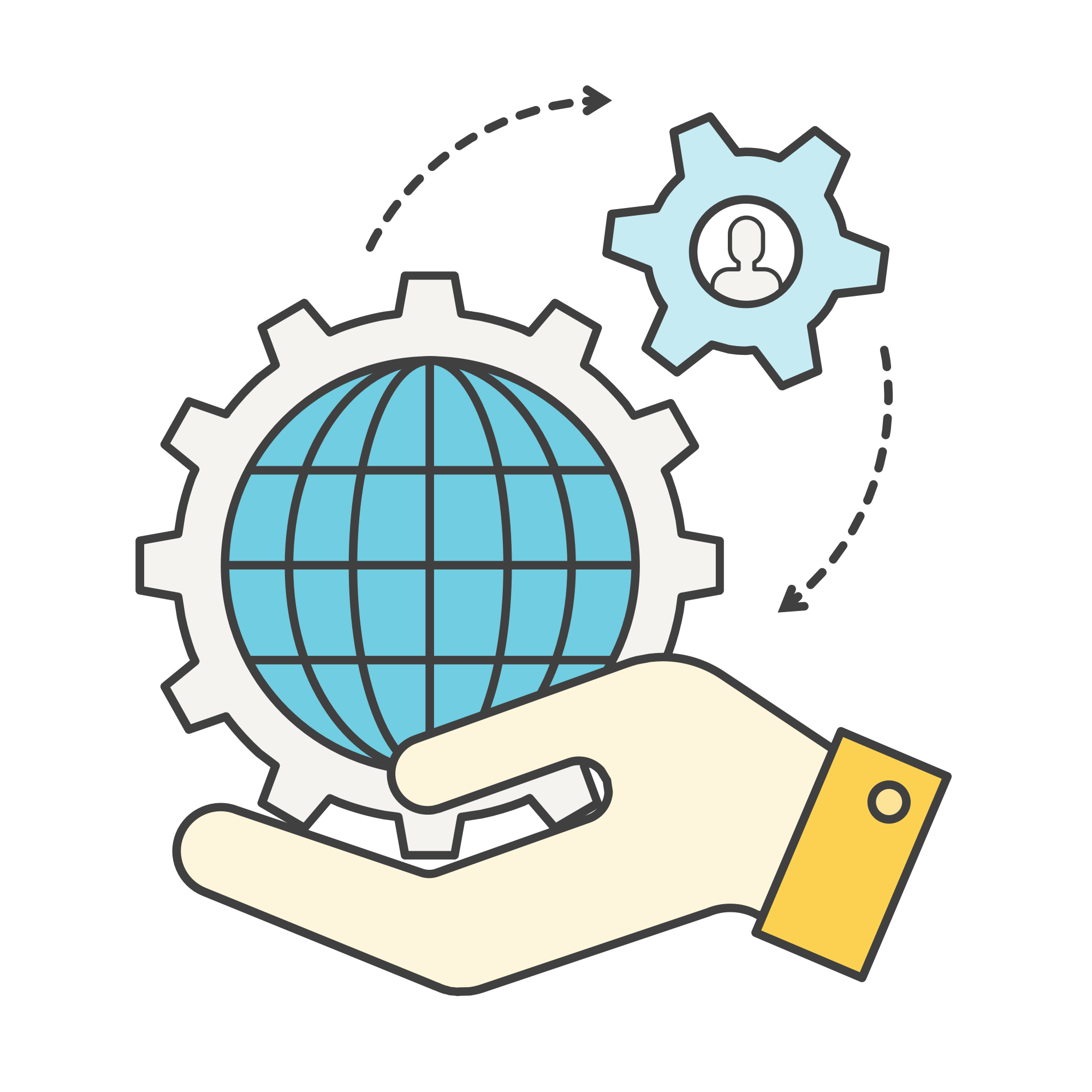 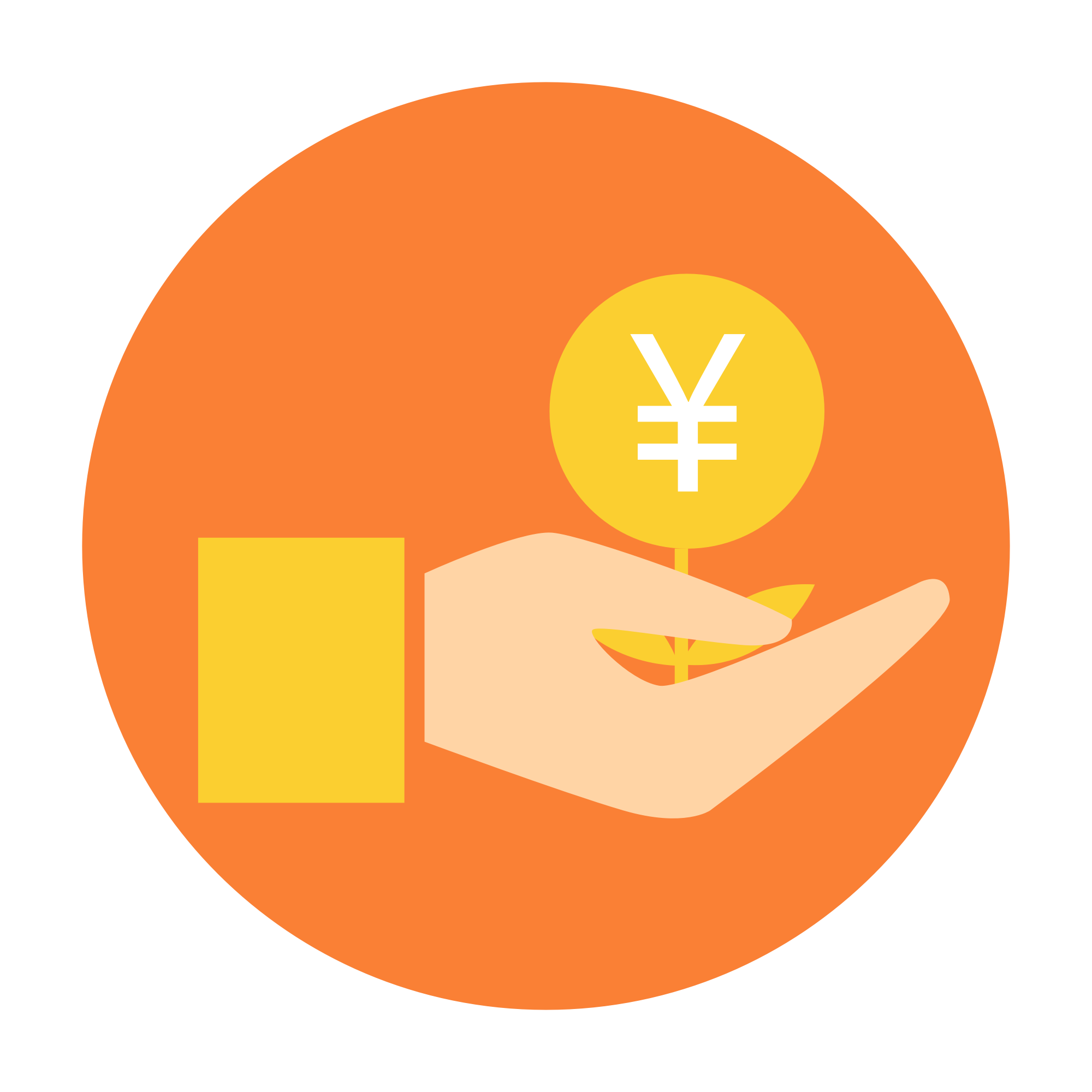 Industrial park managing
Industrial park managing
Direct investment fund
Direct investment fund
Industrial
Financial
Headquater eco managing
Headquater eco managing
Venture capital fund
Business Unit
Business Unit
Logistic park managing
Logistic park managing
Investment and merger fund
...
...
Commercial factoring
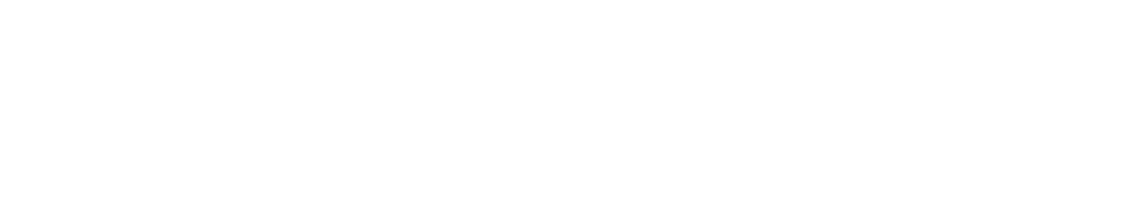 Shenzhen Konka E-display Co.,Ltd
Established in June 2001, Shenzhen KONKA E-display is one of subsidiary company of KONKA group, and specializing in the R&D,production,sales and service of interactive touch panel which wildly used in smart education and intelligent conference room, digital signage, LCD/LED display, monitor and so on.

Devotes to build international competitiveness with advanced technology and excellent quality control system， KONKA E-display has developed full range of commercial display products to meet our partner’s various requirements.
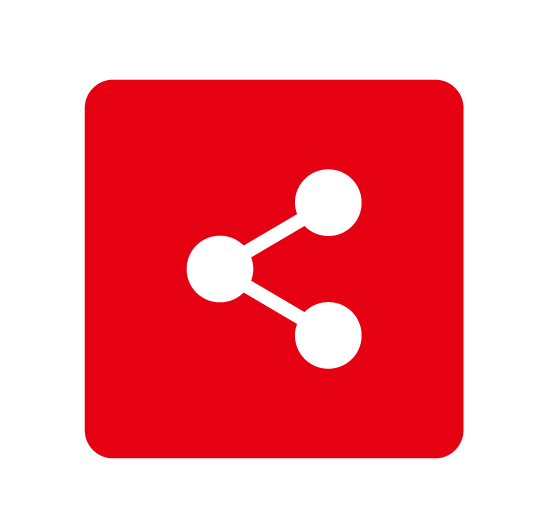 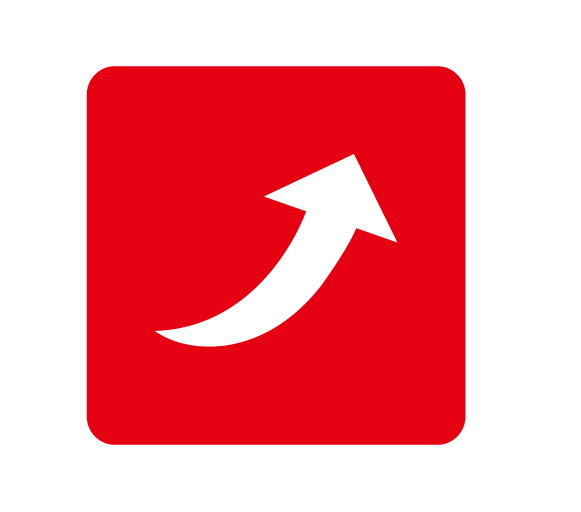 Remarkable YOY growth on main product ranges
Konka mature global 
Service Network
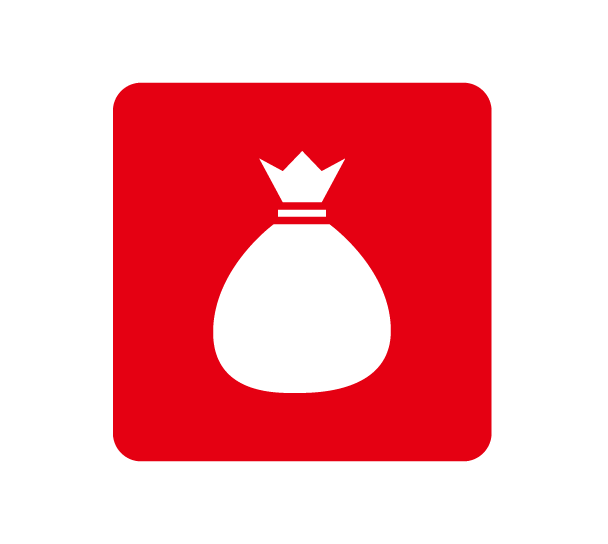 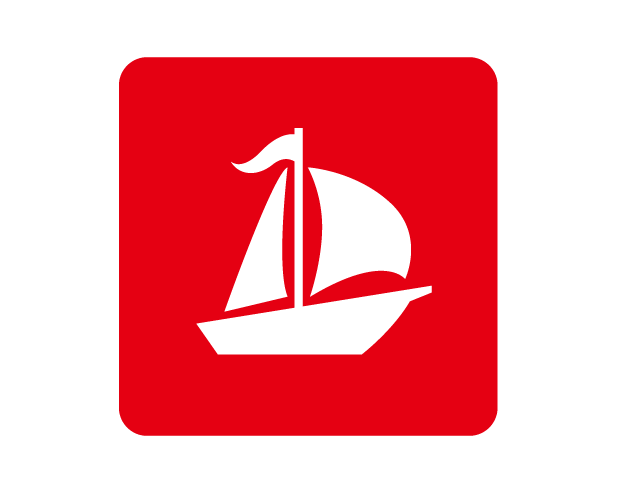 Products exported to more than 90 countries
20 years accumulation in commercial display
01
Core Advantage
Content
02
Product Range
03
Website and Contact
01
Core Advantage
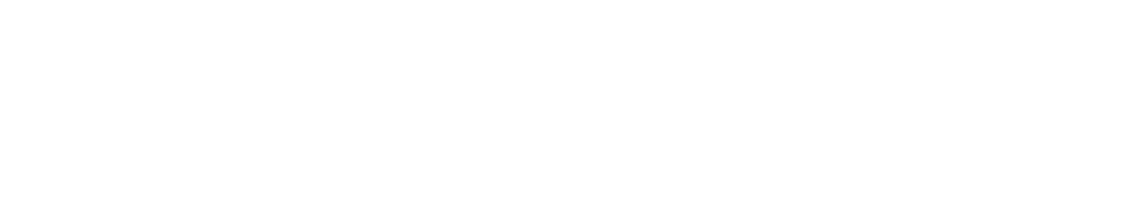 Core Advantage
R&D
Production
1、Nearly 200 invention patents
2、Independently developed main board ， firmware & information publishing system…
1、Three main production bases in China, Anhui factory, Dongguan factory, Kunshan factory.  Commercials display mainly produced in Dongguan factory.  
2、Global production, Egypt, Mexico, Poland.
Quality Control
Service Network
1、ISO9001 / ISO14001
2、A variety of products were selected for the list of national energy-saving products
1、National 3000+ after-sales outlets, 400 after-sale telephones, City coverage 100% in China
2. Profecsional engineering support for overseas
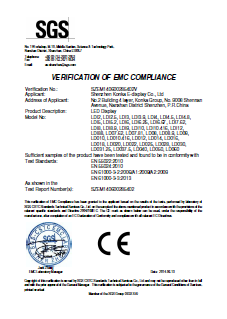 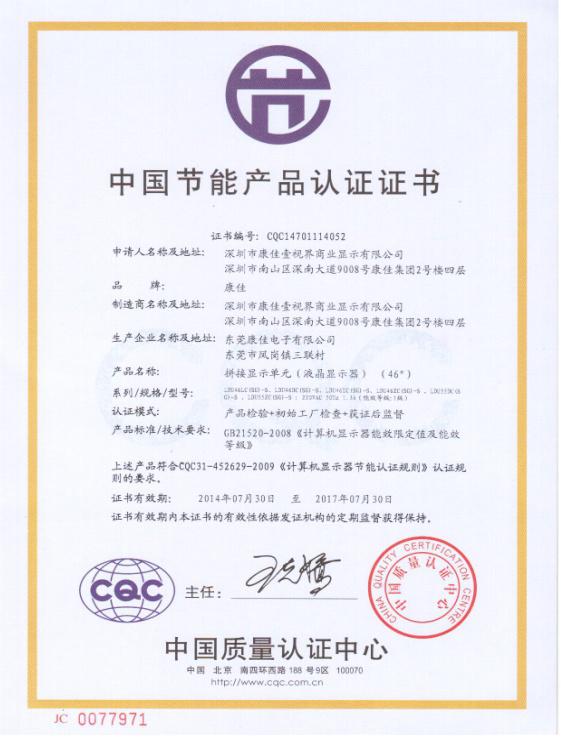 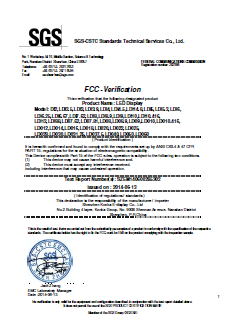 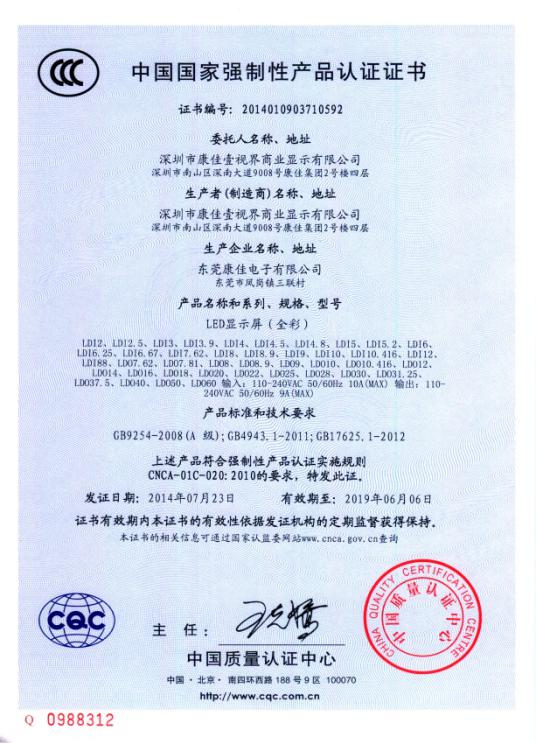 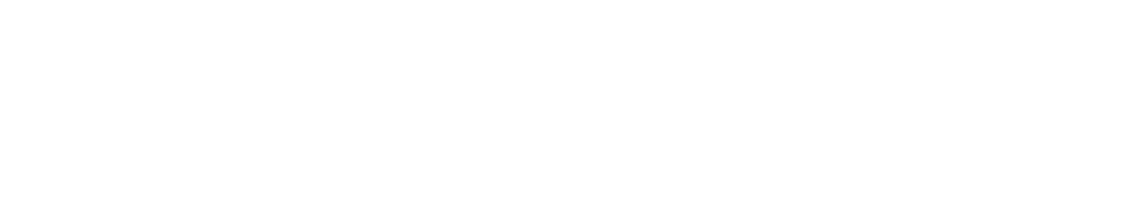 Quality / Certificate
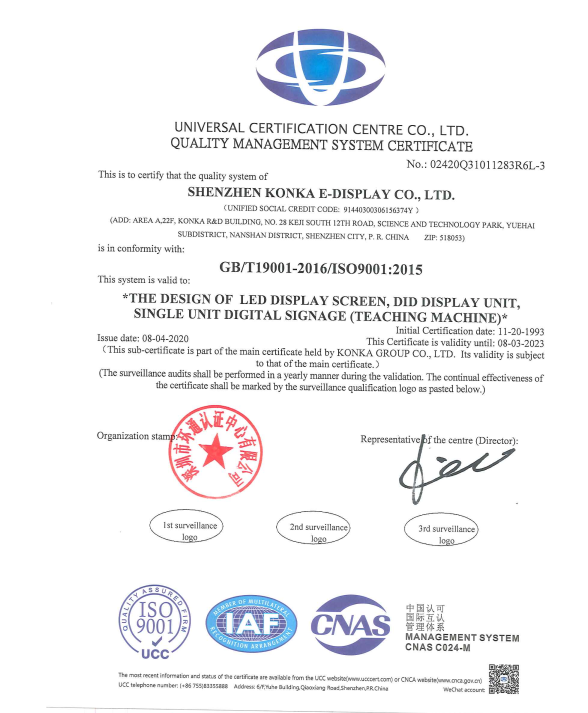 CE
Energy Saving Certification
FCC
CCC
ISO9001
Pass for all the Certificates
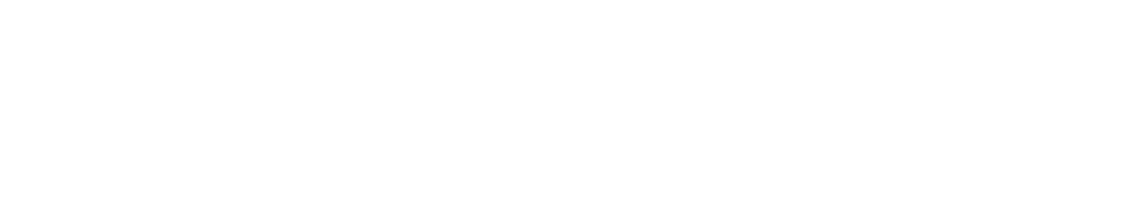 Production (Commercial display production Base)
Konka Dongguan Factory
Built in 1993, 26years experience accumulation.
Factory Area 250000㎡,  9 SMT lines, 6 module lines with clean room and 10 assembling lines.
LED products have a monthly capacity of more than 3000m2
Konka Dongguan Factory
制造体系-—大中央制造系统
The largest LCD product line newly built in 2015, with a single line length of 400 meters. Monthly production capacity increased by 50%
New factory is under construction which is 5km away from the current one,  it will be ready in 2022 with full new automatic facilities.
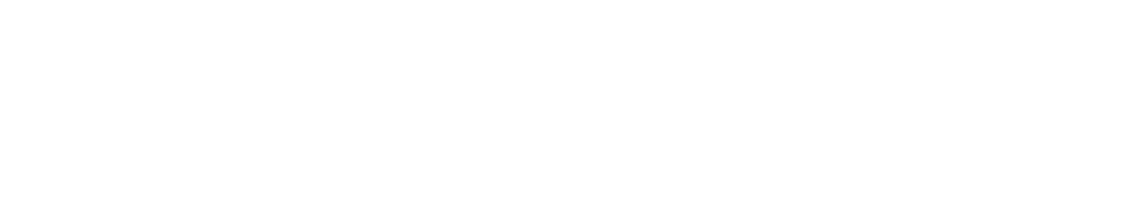 Factory for Display
Anhui Konka	
Founded in 1997
Staff:4000
Factory Area:350000 m2
SMT Lines: 9  Panel Lines:8  CBU lines:12
Production capacity:8000000 pcs/y
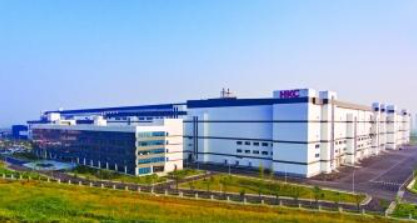 Kunshan Konka	
Founded in 2008
Staff:2000
Factory Area:100000 m2
SMT Lines: 7  Panel Lines:7  CBU lines:7
Production capacity:4000000 pcs/y
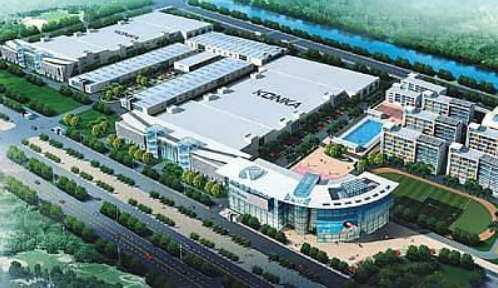 Chuzhou
Kunshan
Dongguan Konka	
Founded in 1993  Staff:2500
Factory Area:250000m2  SMT Lines:9 
Panel Lines:6  CBU lines:10
Production capacity:5000000 pcs/y
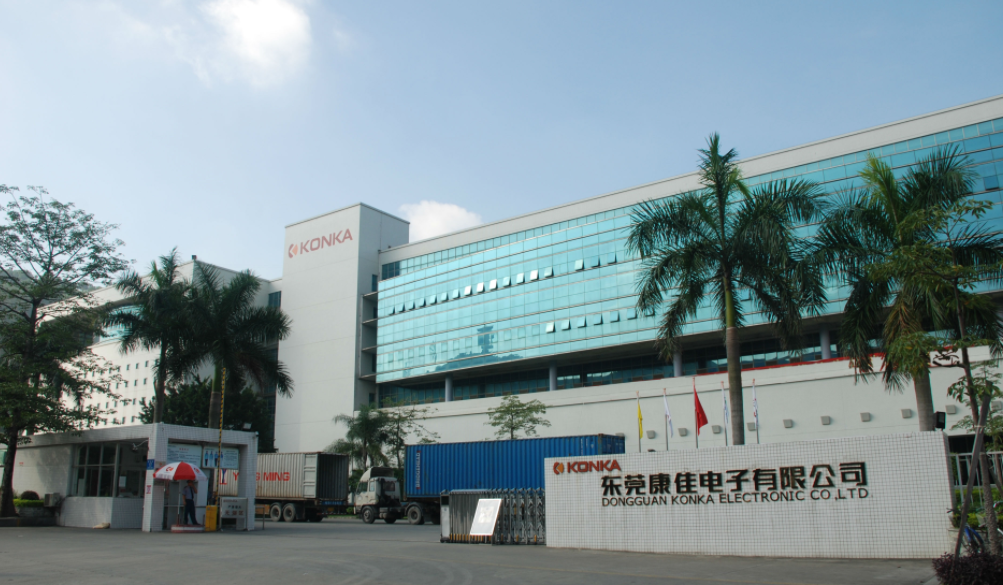 Dongguan
Shenzhen
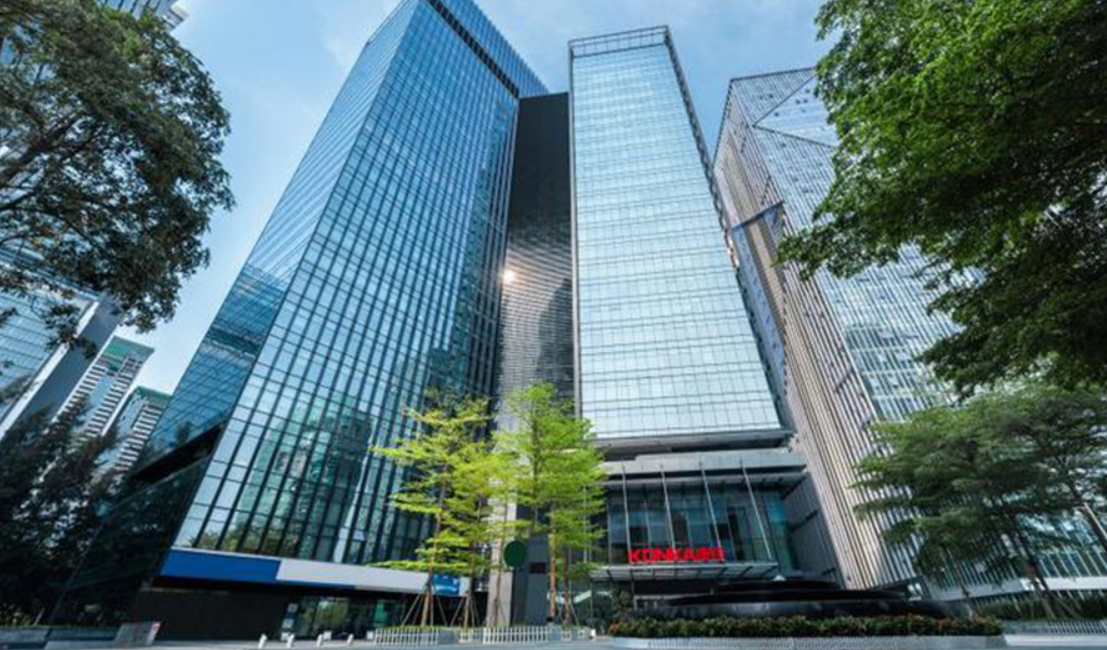 Konka Headquarter	
Address: Konka R&D Building, No.28 Keji South 12th Road, Nanshan district, Shenzhen city, Guangdong, P.R.China
www.konka.com
www.konka-display.com
Other factories which produce mobile phone, A/C, Fridge, washing machine, Micro LED and others, are not introduced with details here.
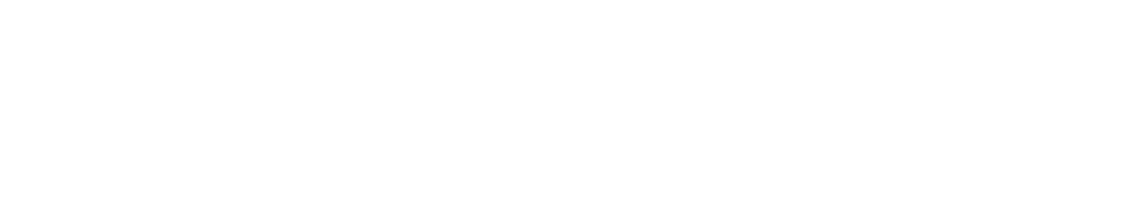 Service Network
China, 7 regional service platforms
30+ branch, 3000+ after-sales outlets, 100% city coverage
Poland cooperated plant
KONKA US branch
KONKA Egypt factory
production, sales 
and service localization
India cooperated Plant
Mexico cooperated plant
Quick and professional response for overseas support.
02
Product Range
+
+
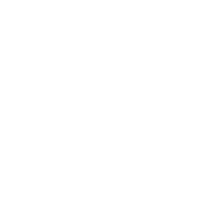 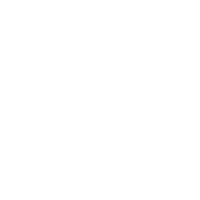 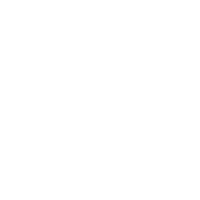 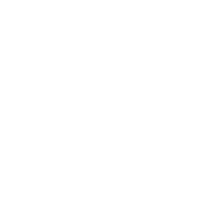 Hardware + software
Product + Proposal
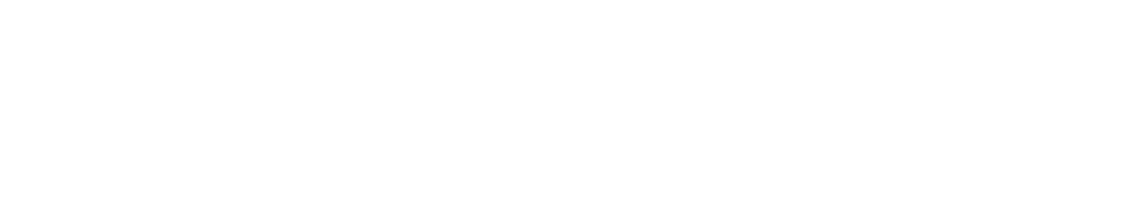 Main Products
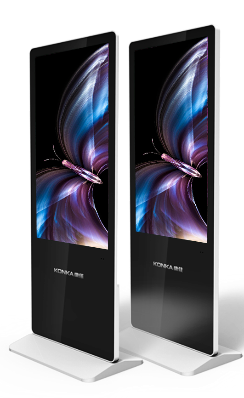 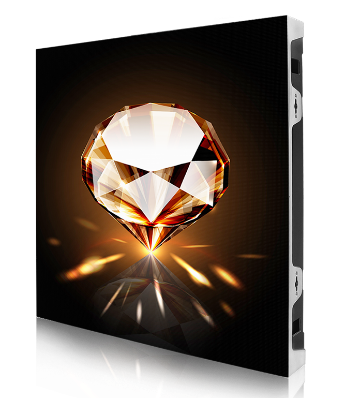 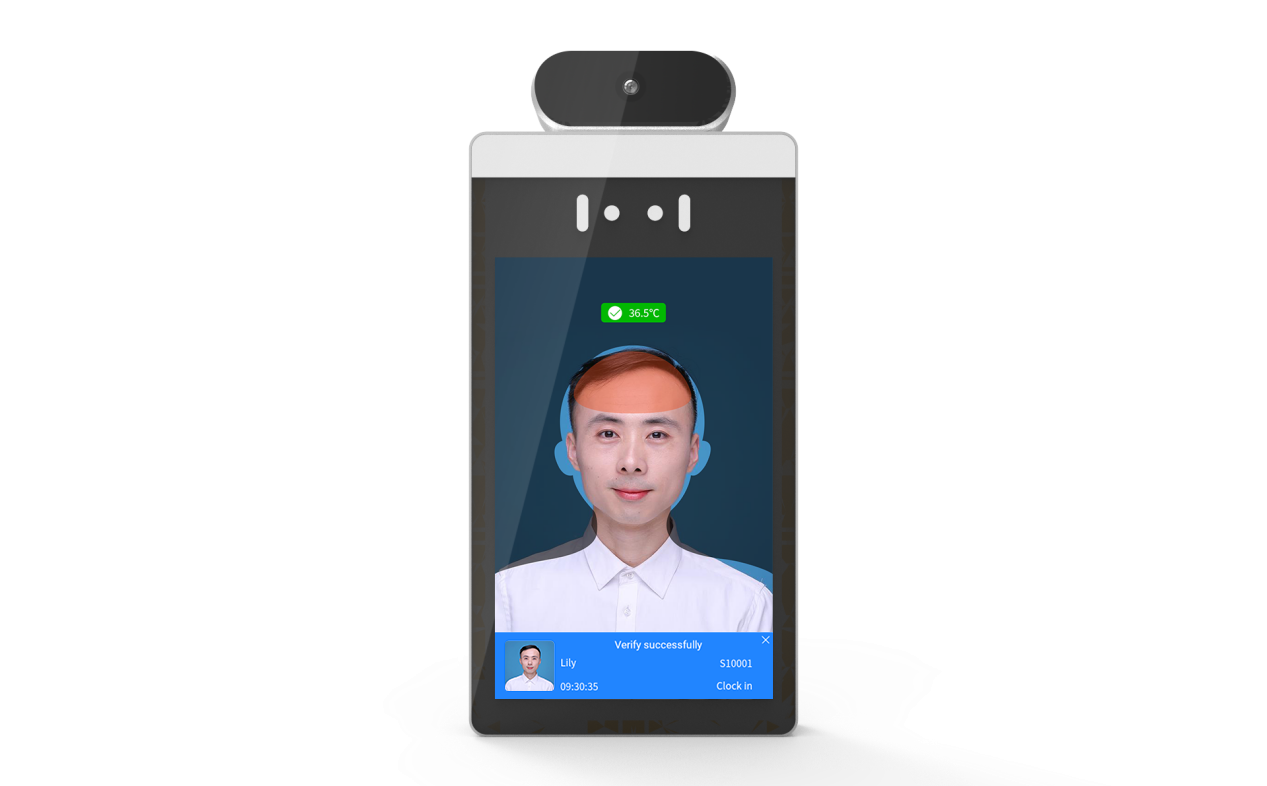 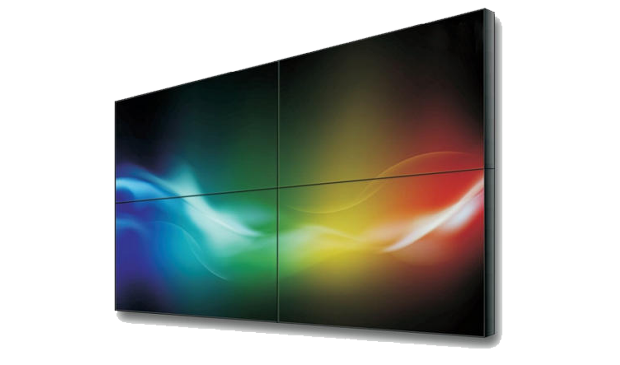 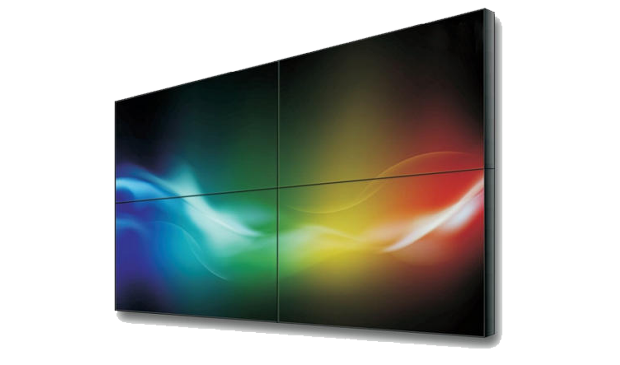 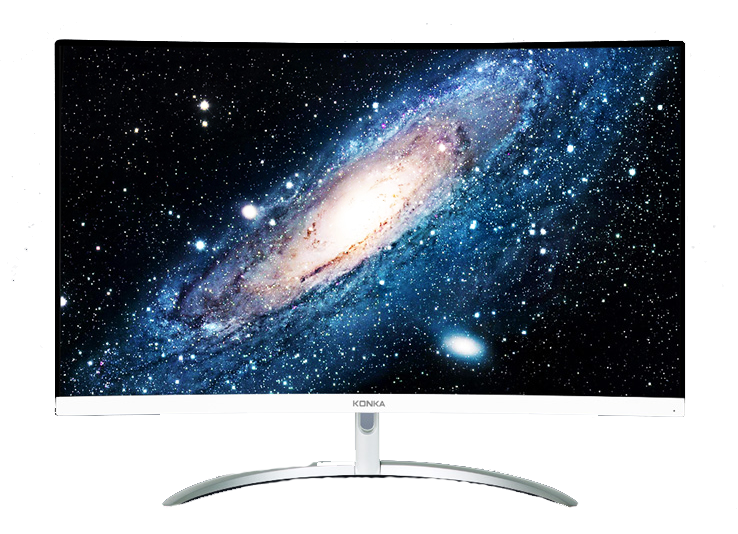 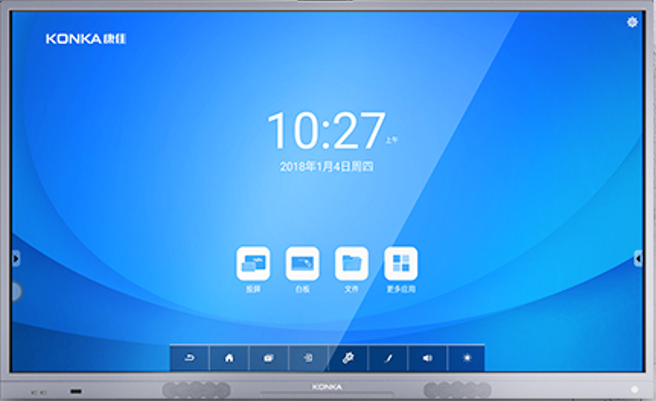 Smart Pass
LED Video Wall
LCD Splicing Wall
Interactive Touch Panel
Digital Signage
Monitor
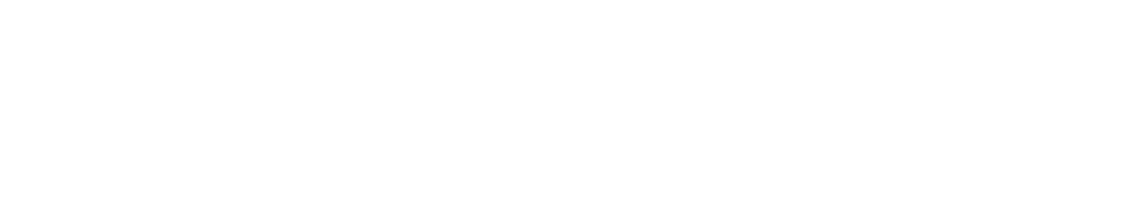 Interactive Touch Panel
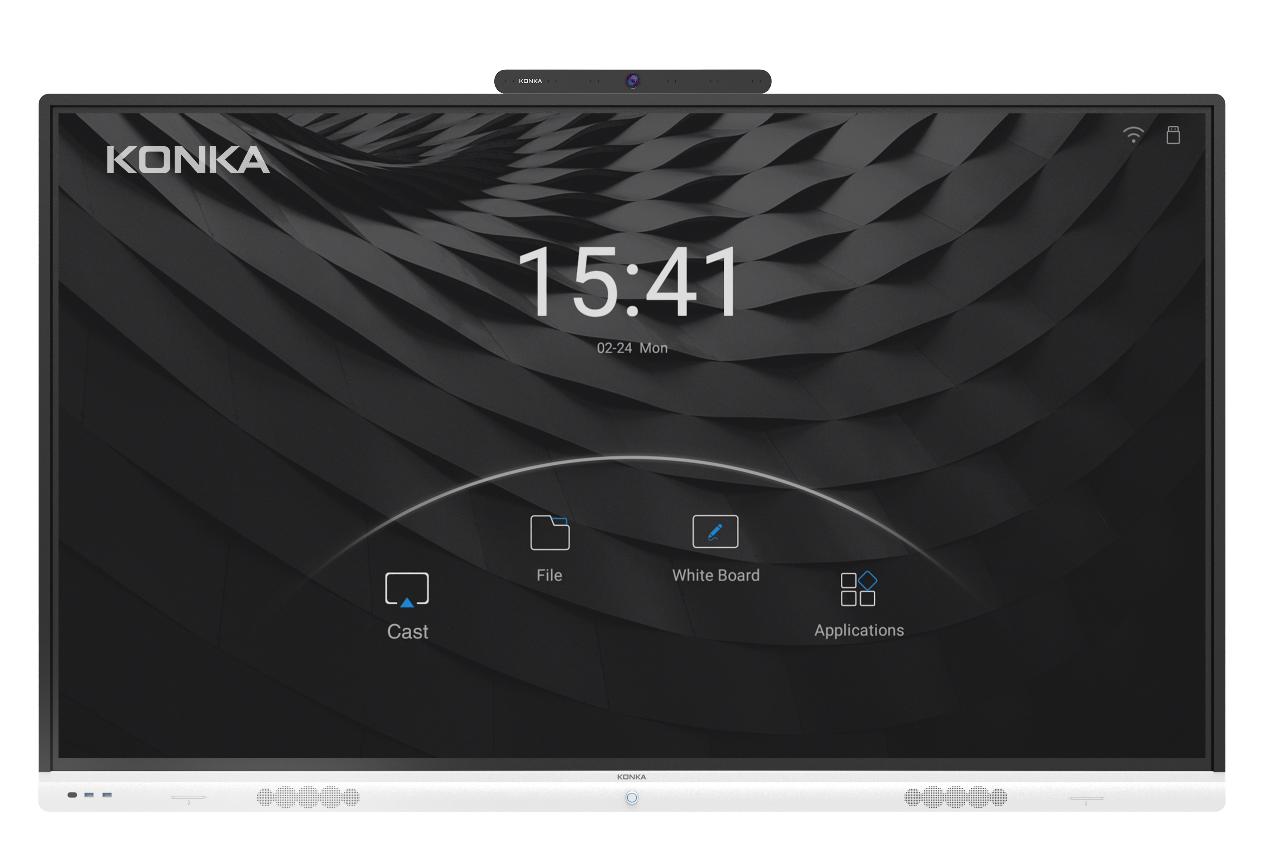 IR Touch / P-CAP

Android 9.0/8.0

Air bonding, optical bonding

Size: 55”,65”,75”,86”,98”
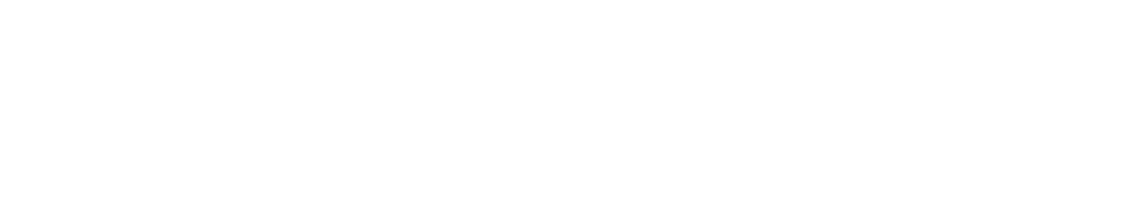 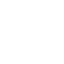 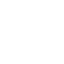 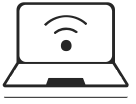 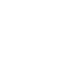 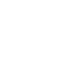 synchronization& Annotate at 
any terminal
QR code 
sharing and storing
20 points
simultaneous writing
Mirror Casting
Electronic whiteboard
Fluently writing
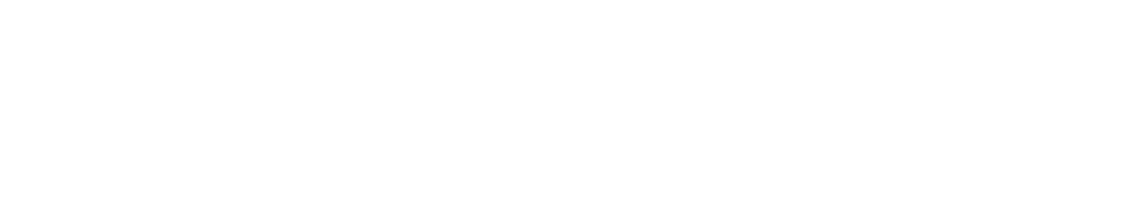 Digital Signage
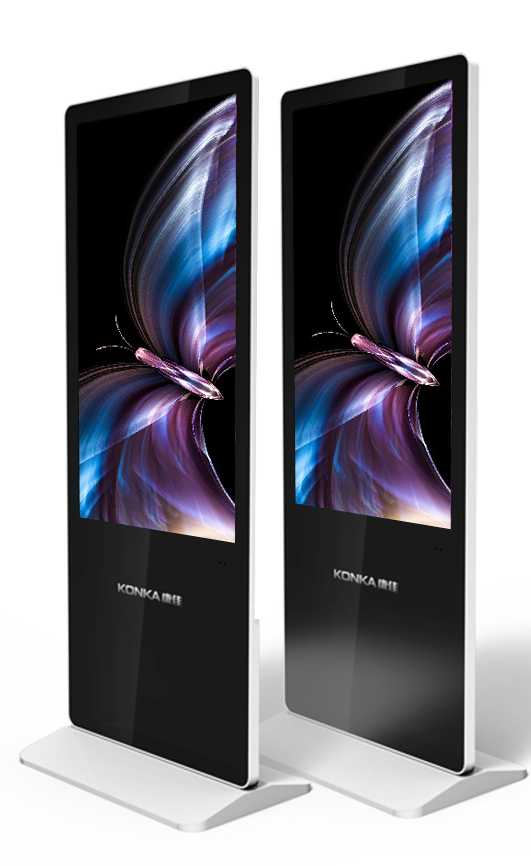 Wall-mounted ultra-thin poster

Floor-standing poster

K-shape digital signage

Outdoor digital signage

Digital class-board
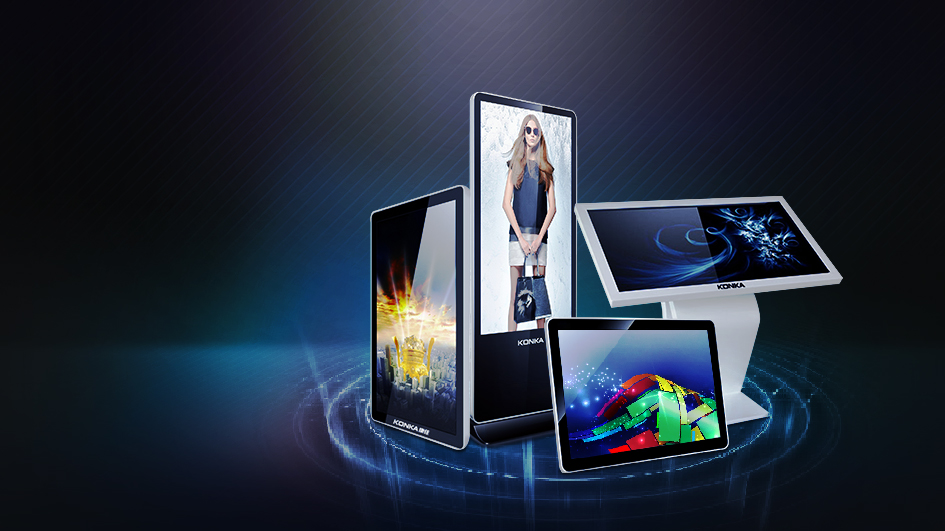 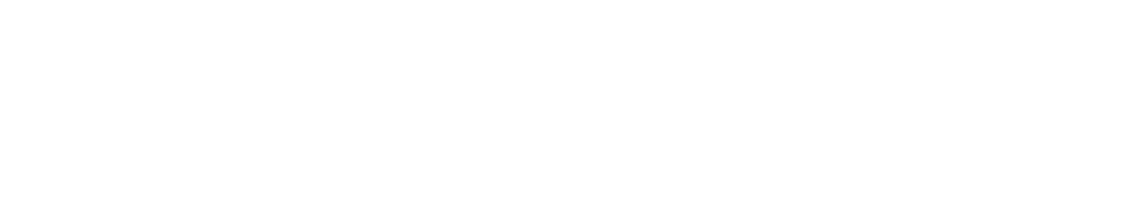 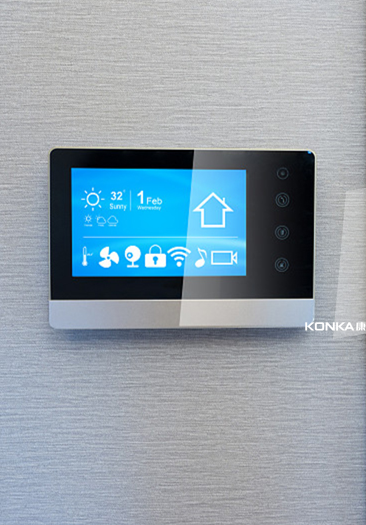 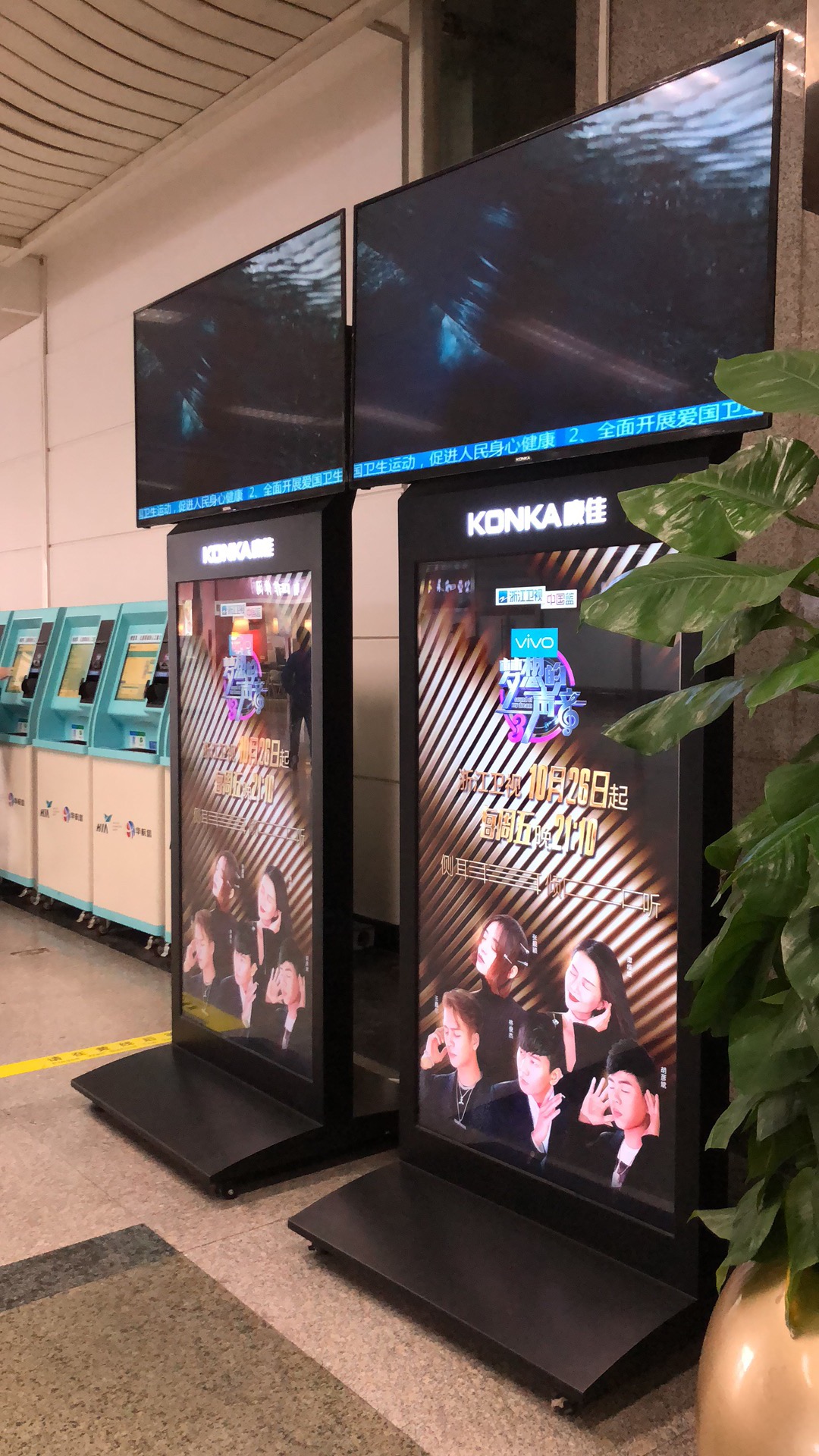 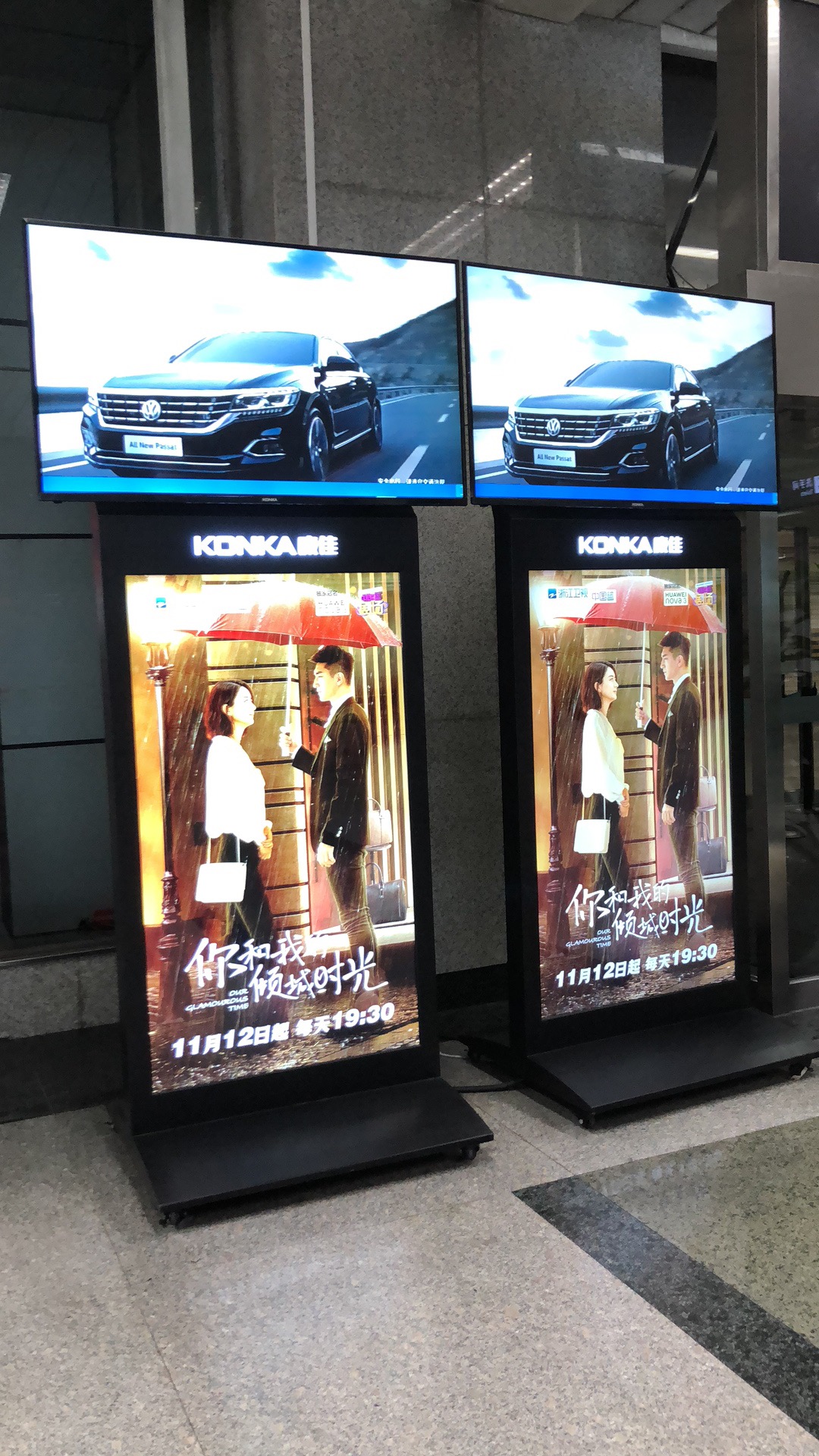 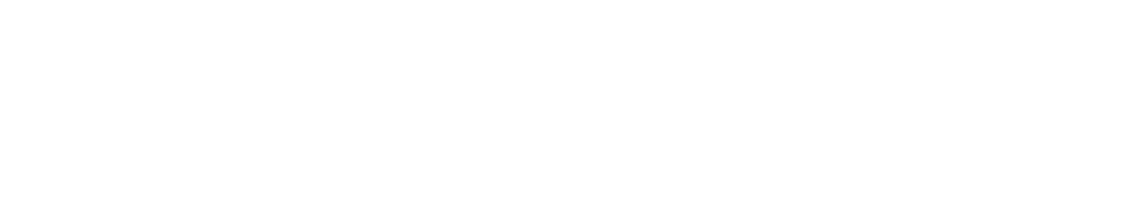 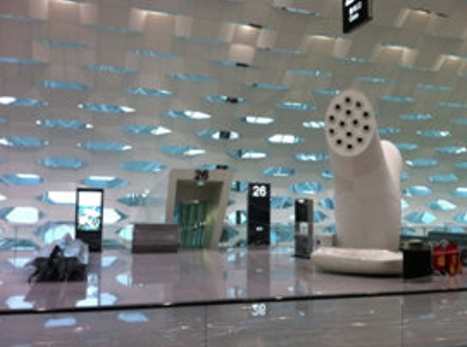 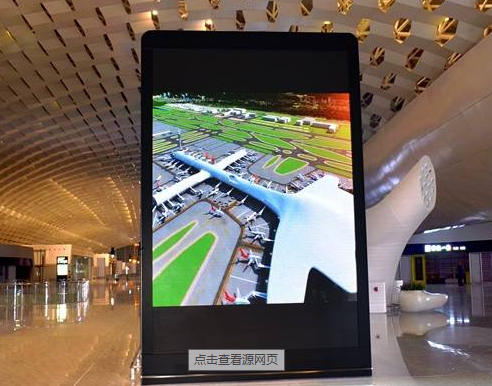 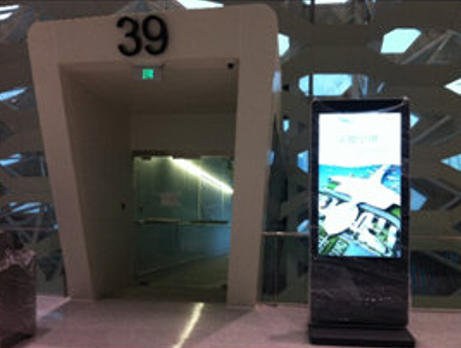 Hangzhou international airport
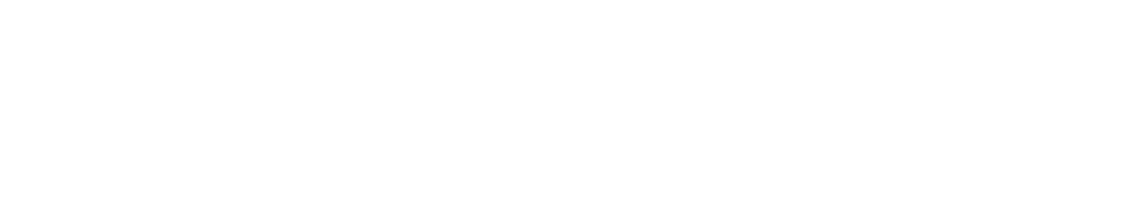 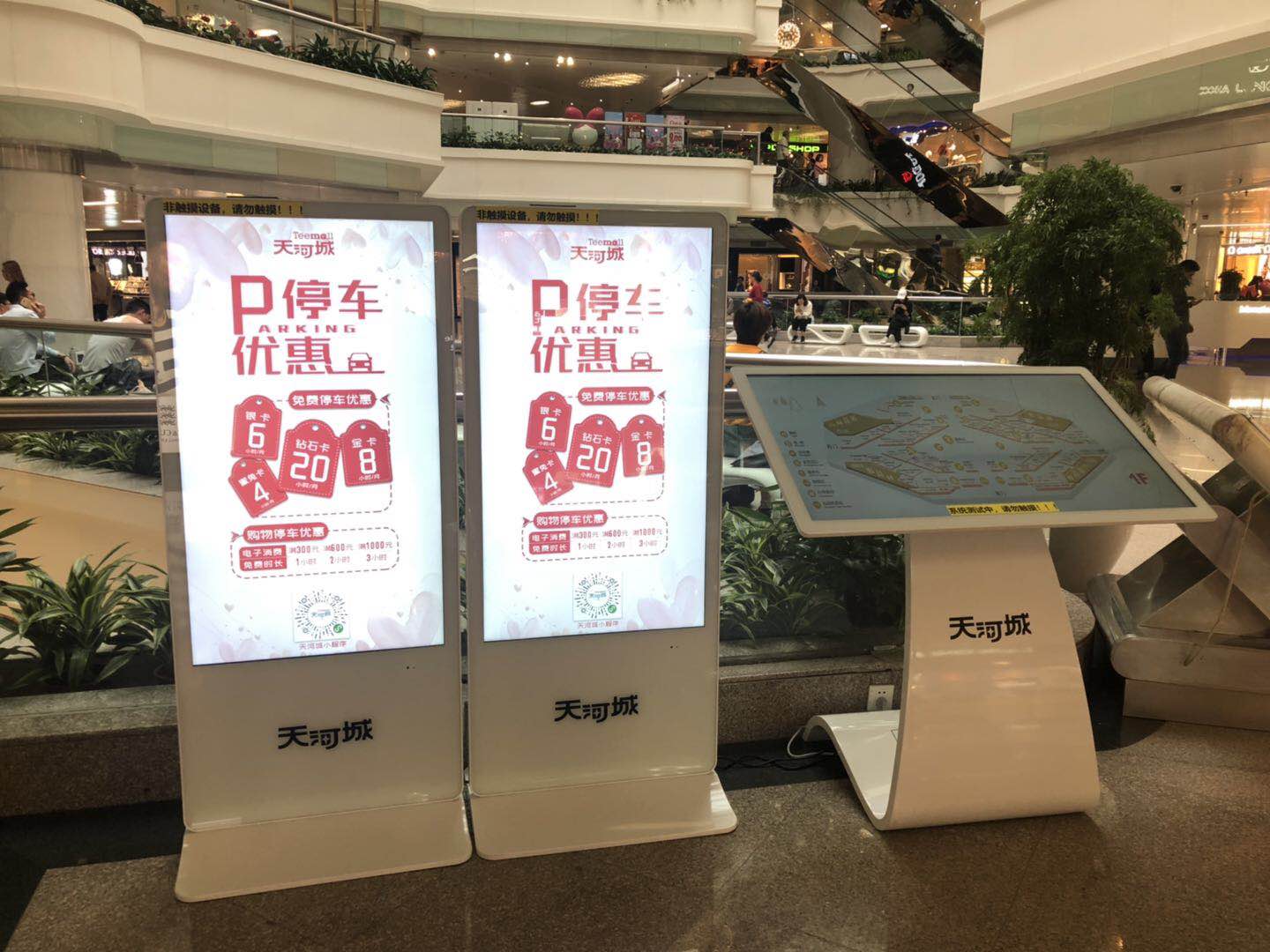 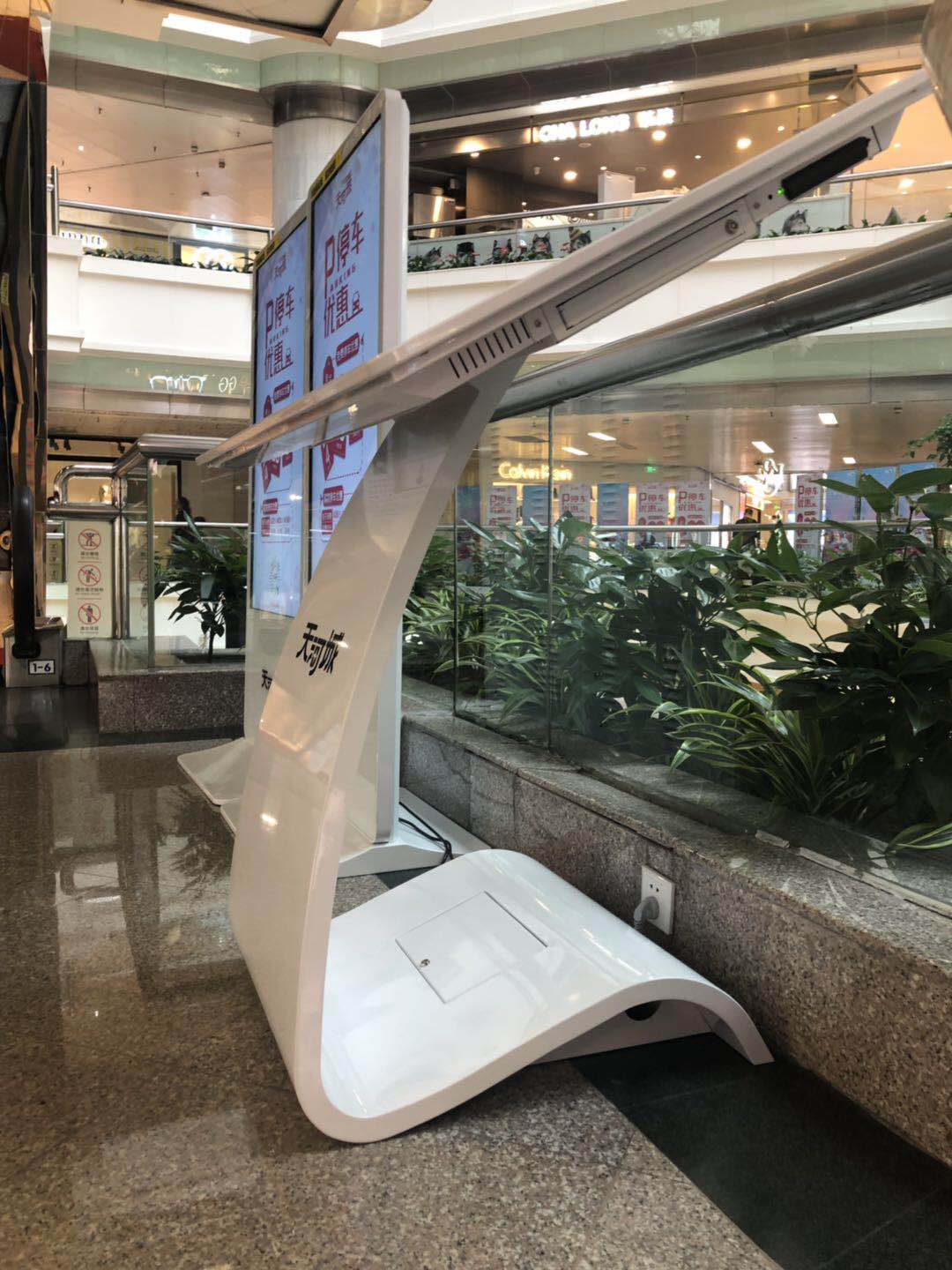 Guangzhou Tianhe Shopping Mall
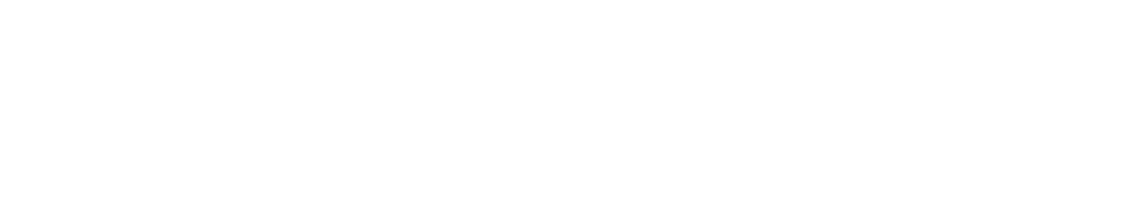 LED Video Wall
HD small pixel pitch 
Fixed installation
Rental 
Optical Grating 
Customized series
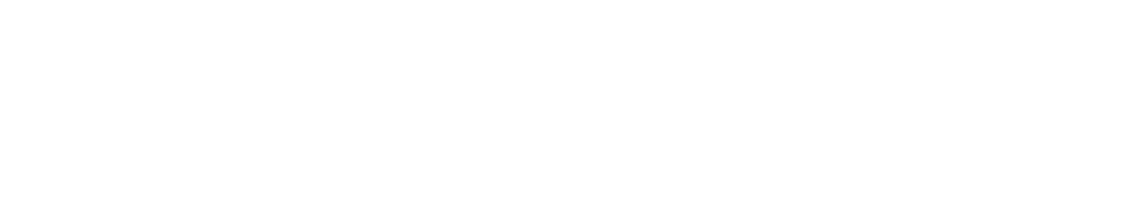 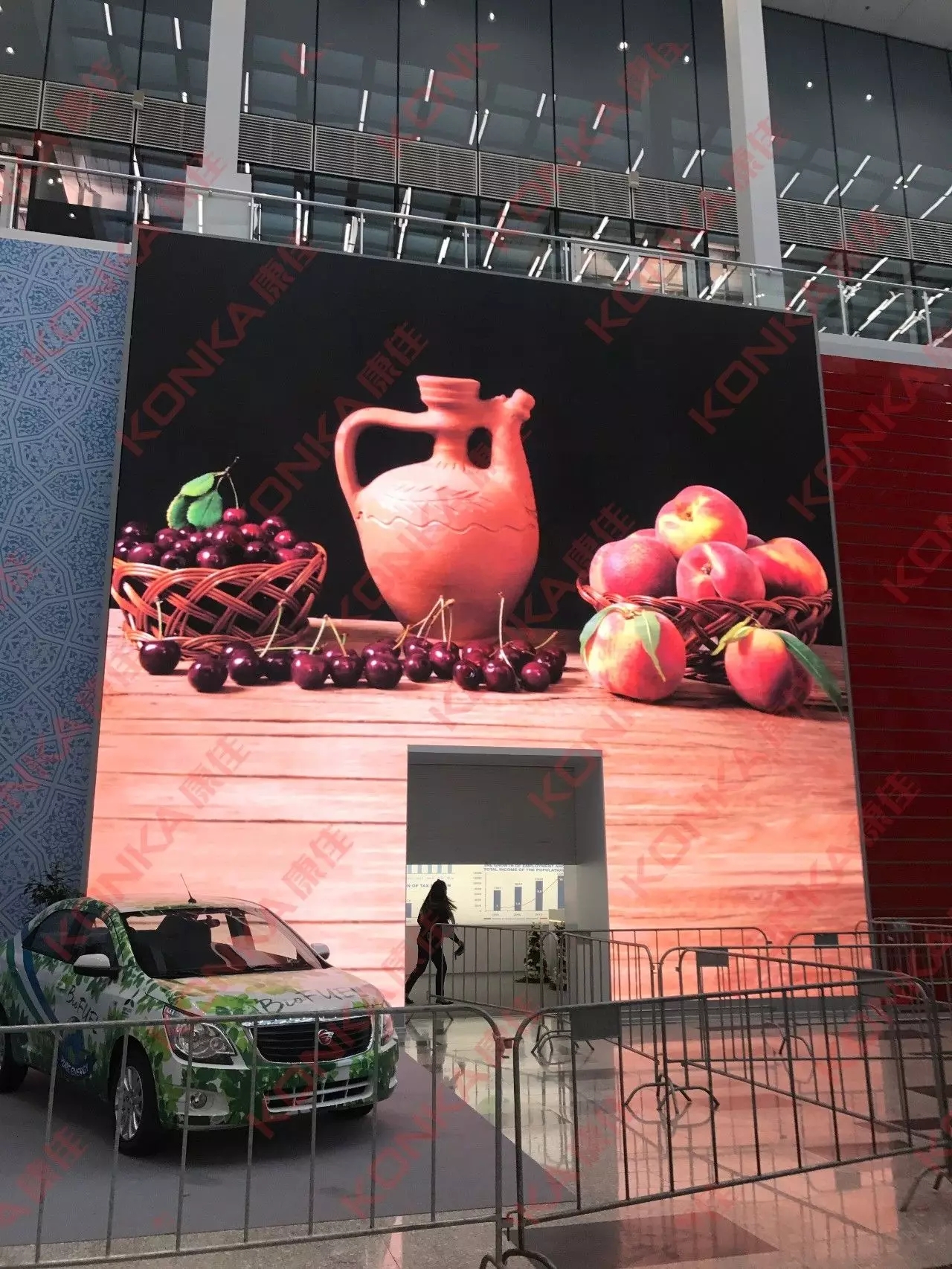 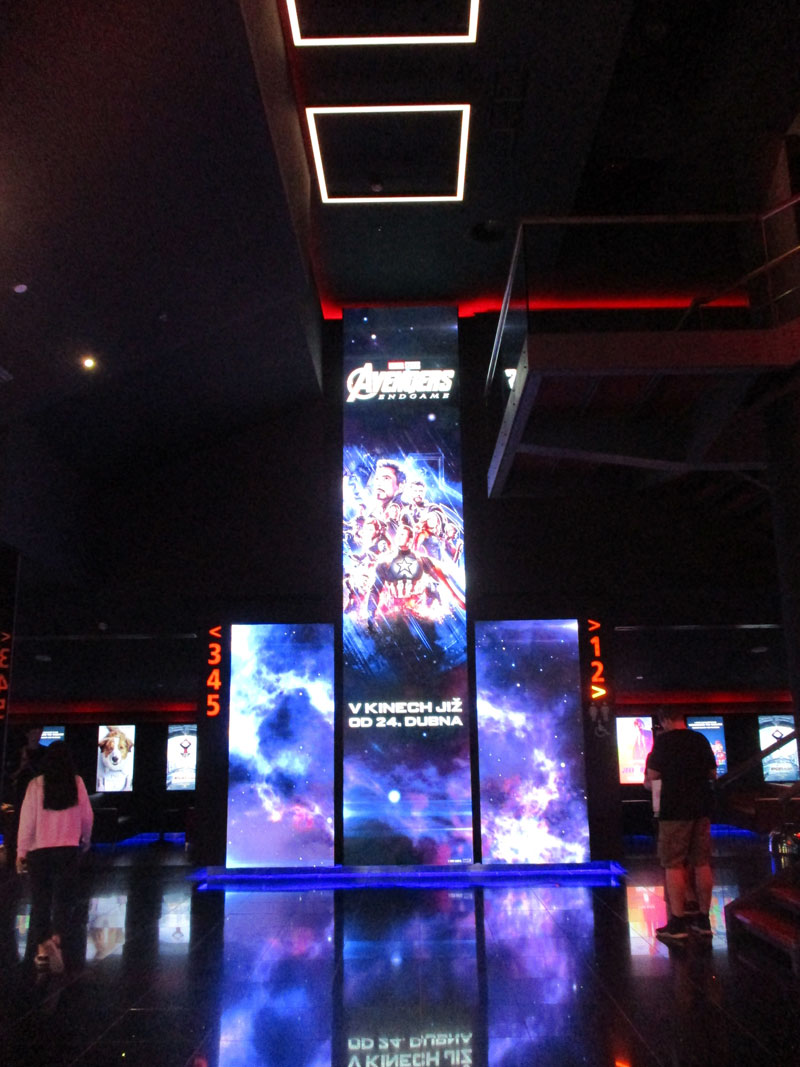 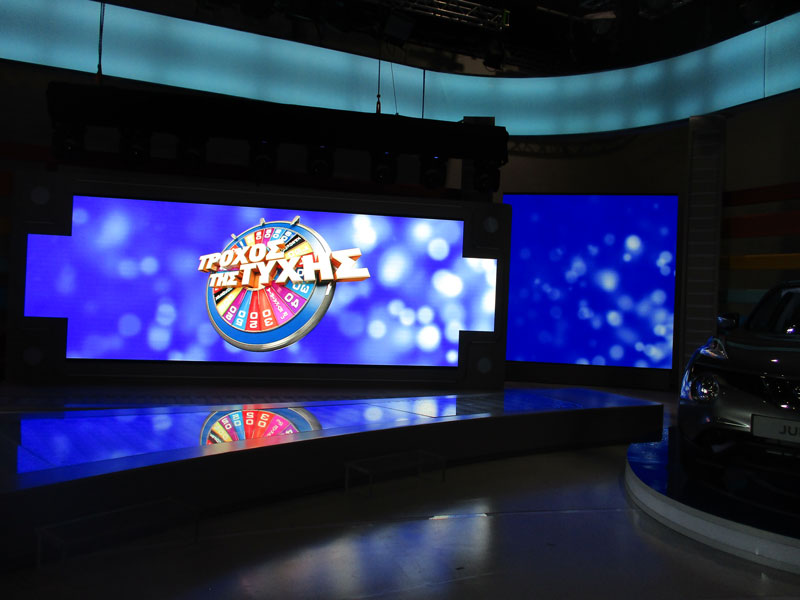 Poland Cinema
Greek TV station
Uzbekistan World Expo
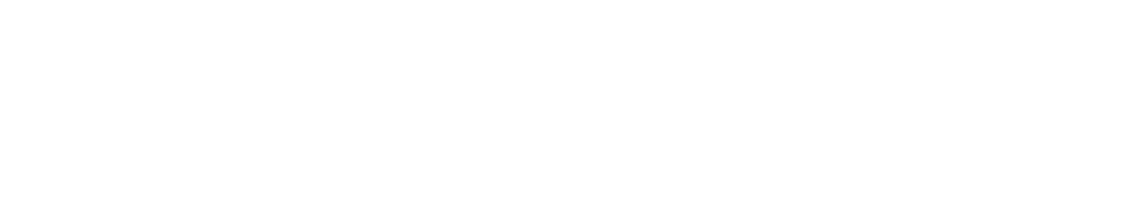 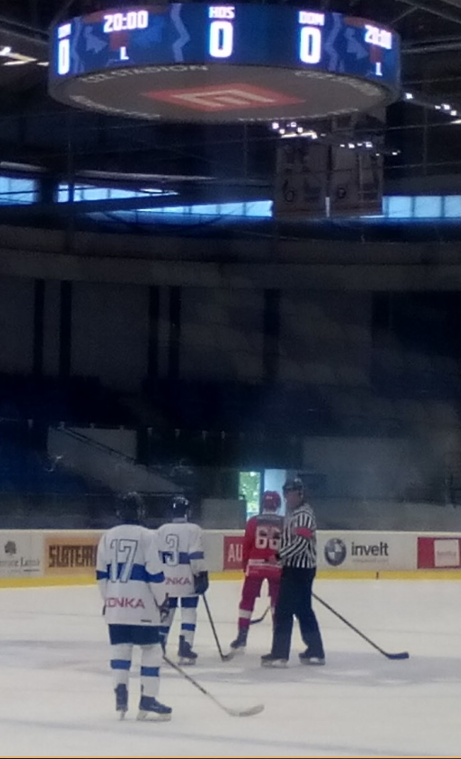 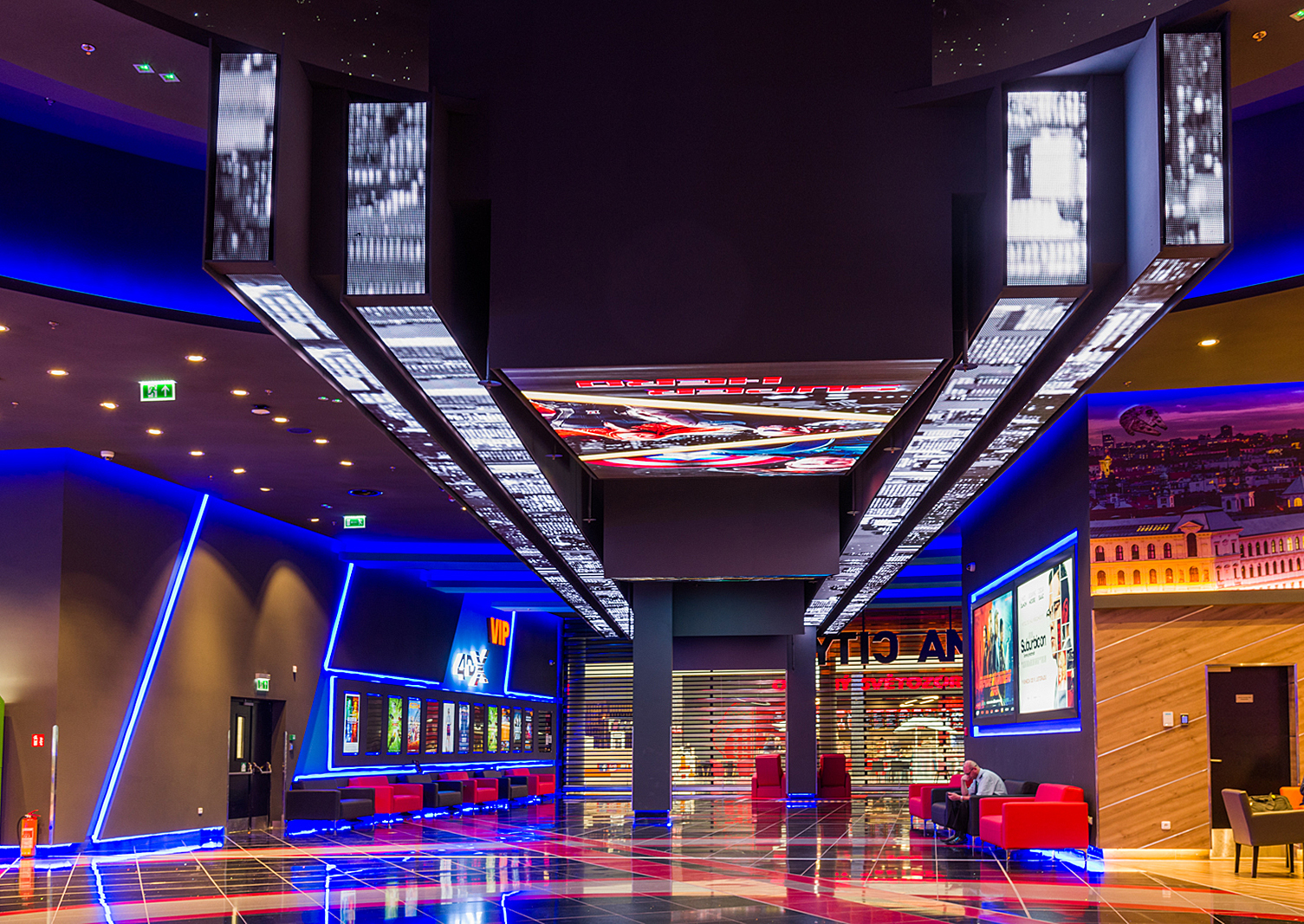 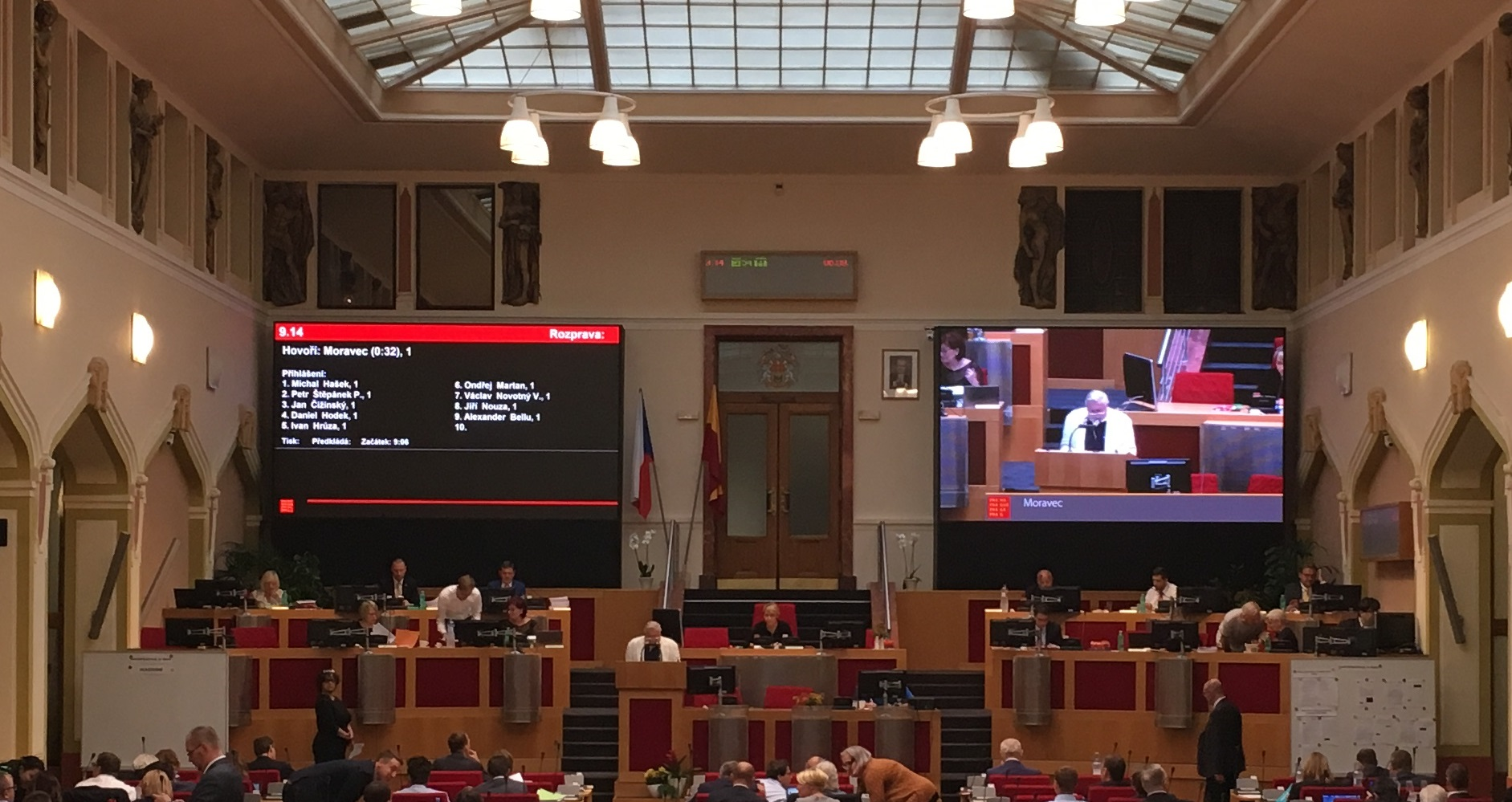 Czech cinema
Czech Indoor Ice Hockey Hall
Czech parliament building
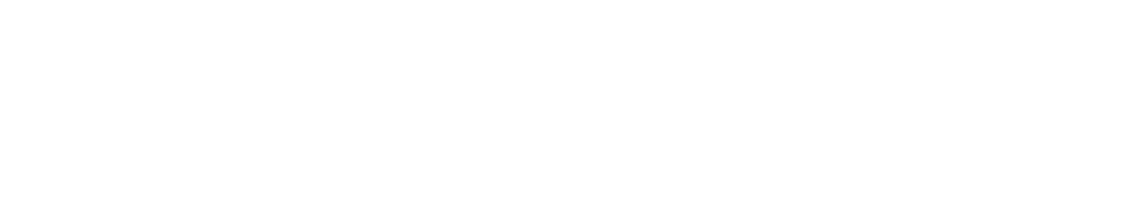 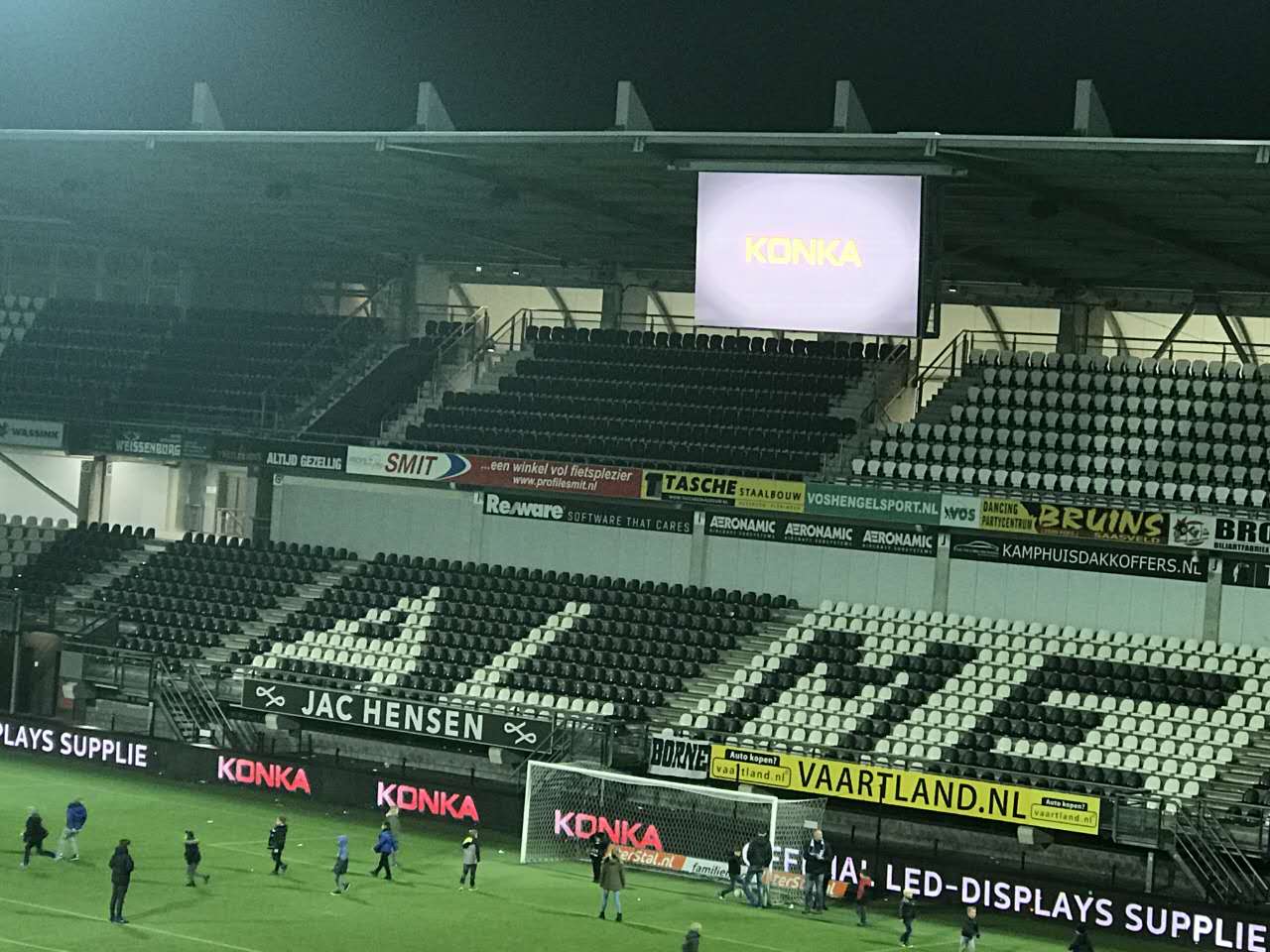 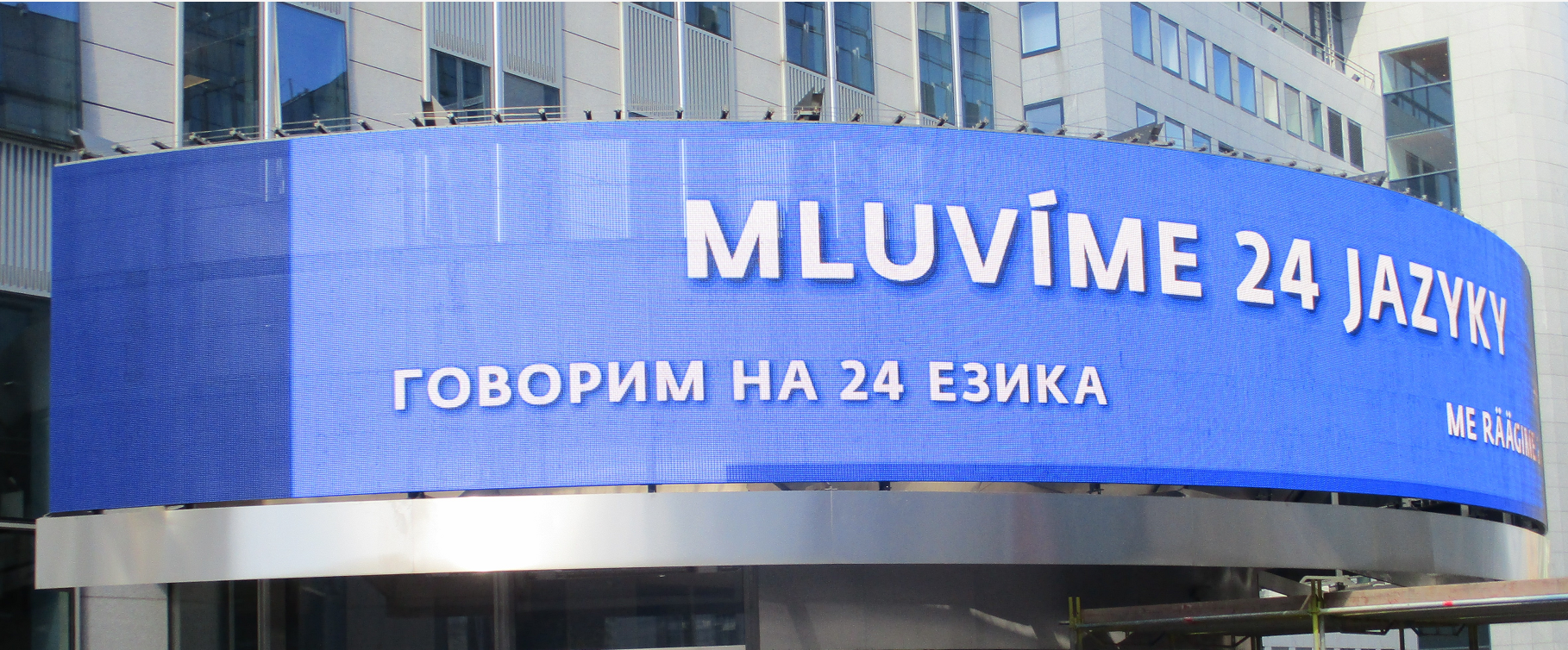 Netherlands stadium
Euro Parliament building
LCD Splicing Video Wall
0.88mm bezel

     1.88mm bezel

     3.5mm bezel
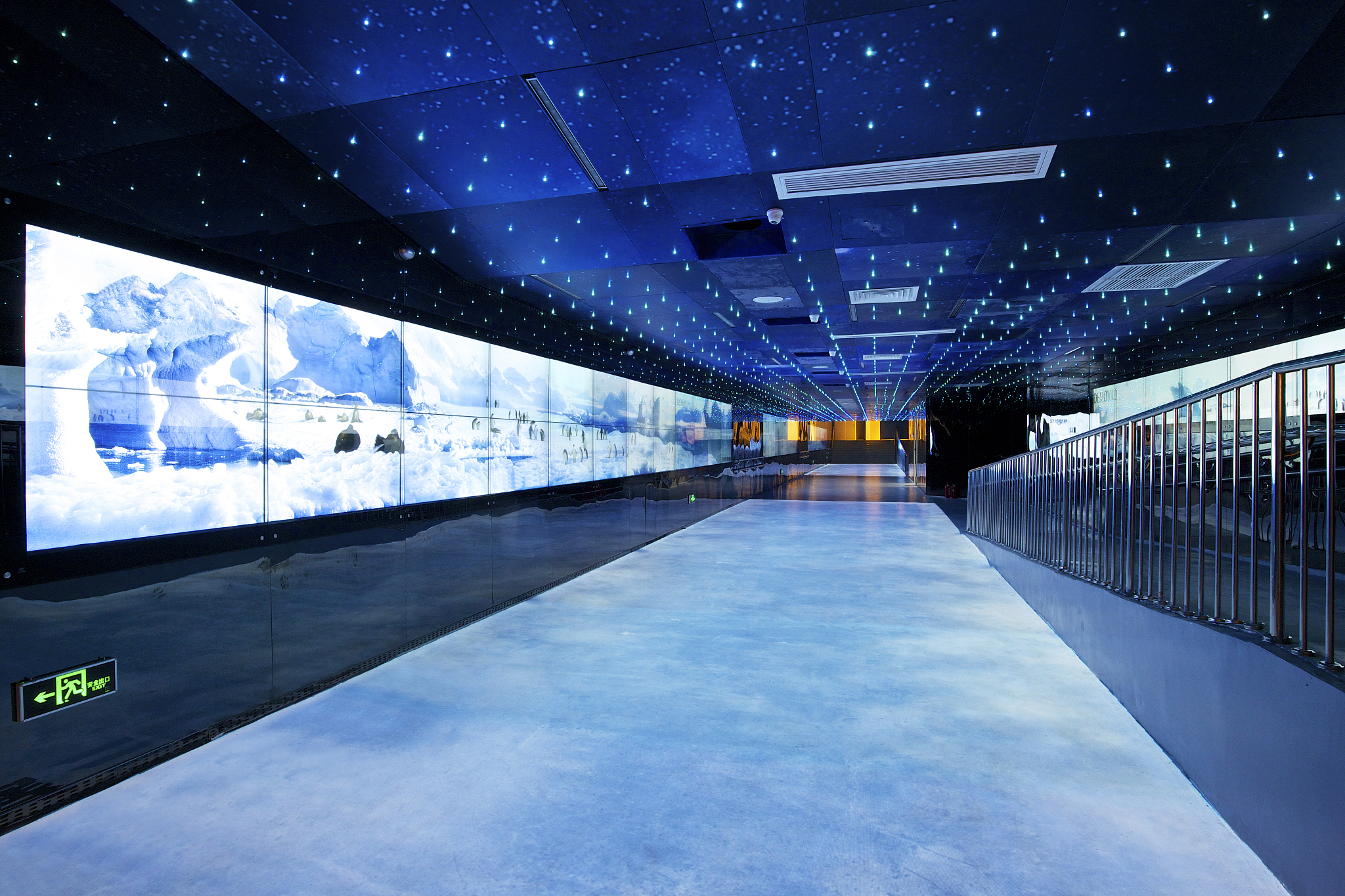 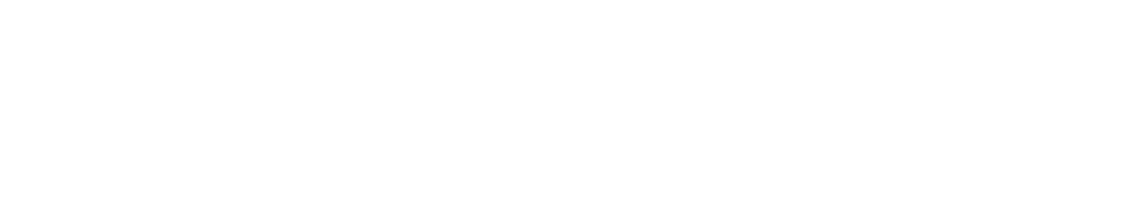 液晶拼接屏
1.  液晶拼接屏

      0.88mm拼缝

      1.7mm拼缝

      3.5mm拼缝


2.  液晶监视器

      9时至84时常规规格
1, Professional chip
2, Intelligent light control
3, Smart adjustment 
4, Split screen 
5, 3D noise reduction
6, HD resolution
7, 178 ° wide viewing angle
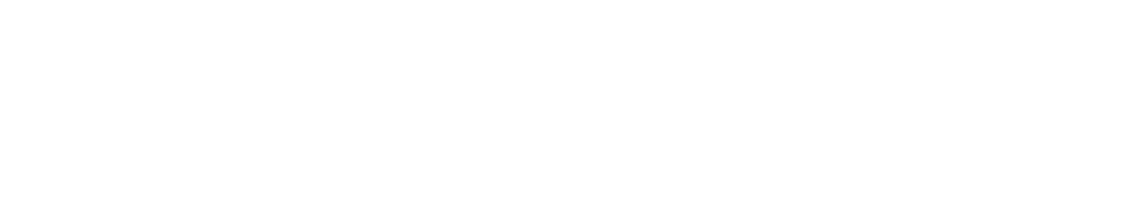 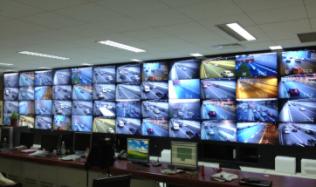 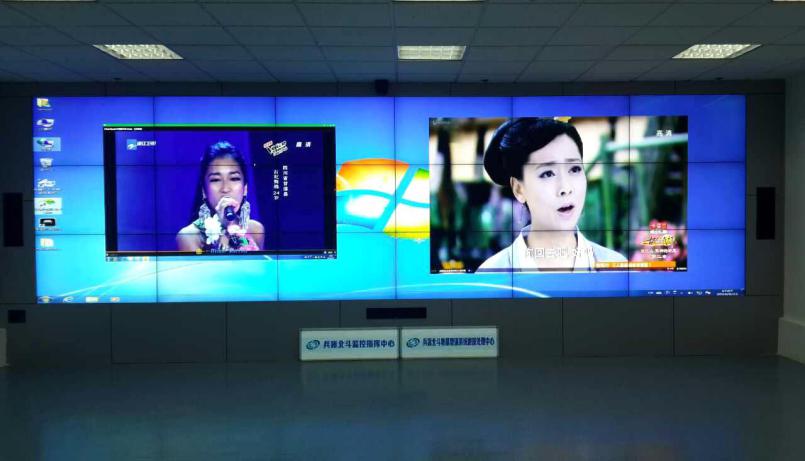 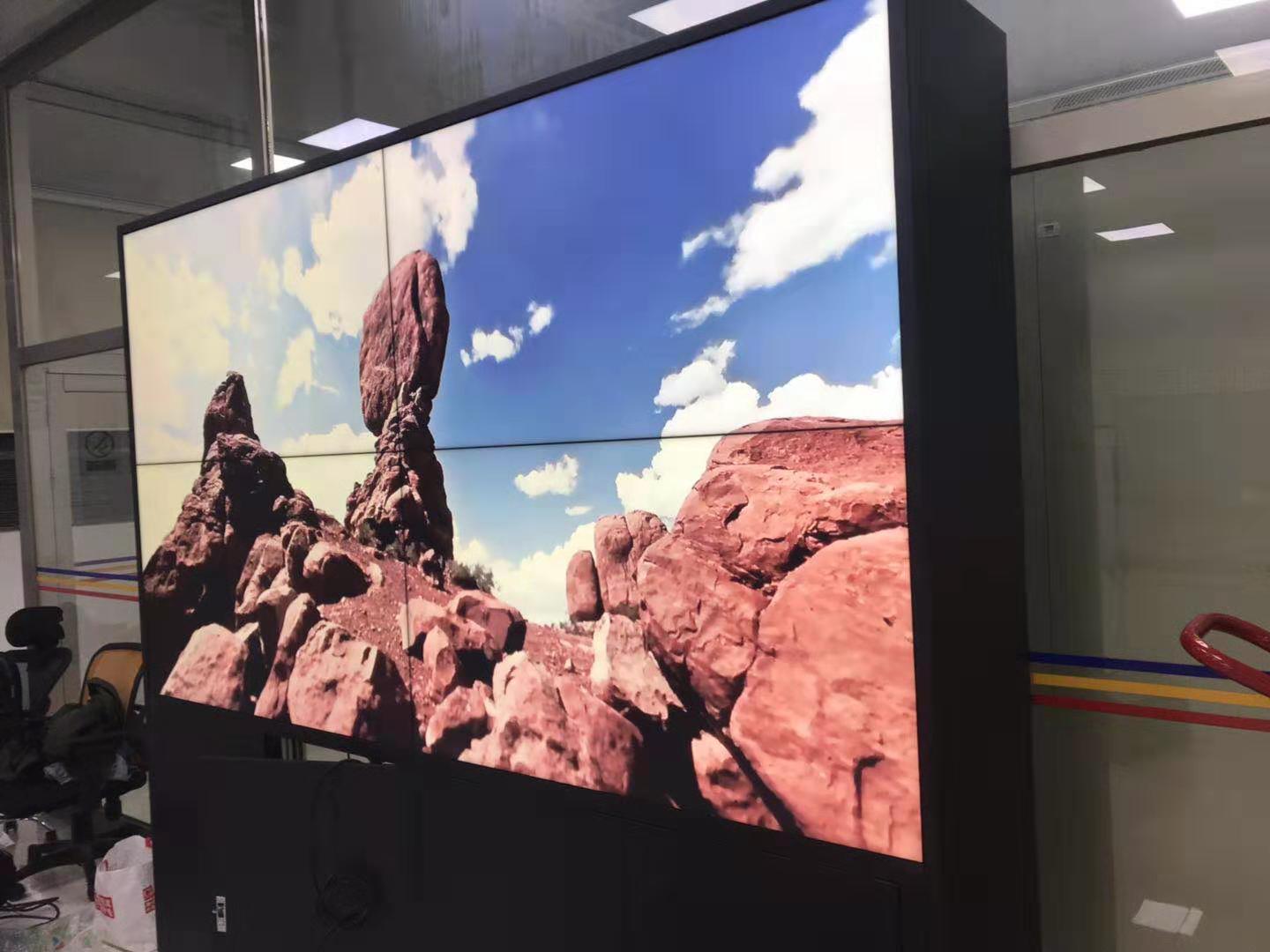 Suzhou high-speed monitoring
China North Industries Navigation Command Center
Shenzhen Qiaocheng Hydropower Monitoring System
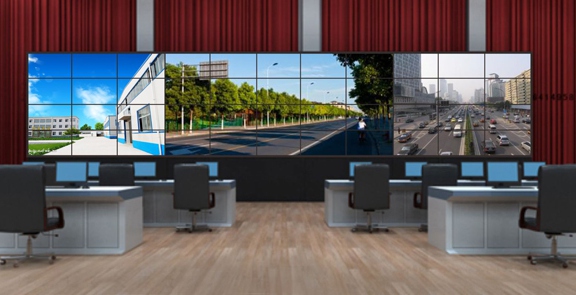 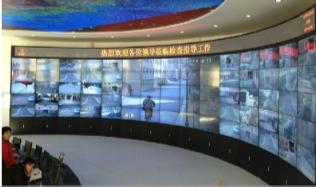 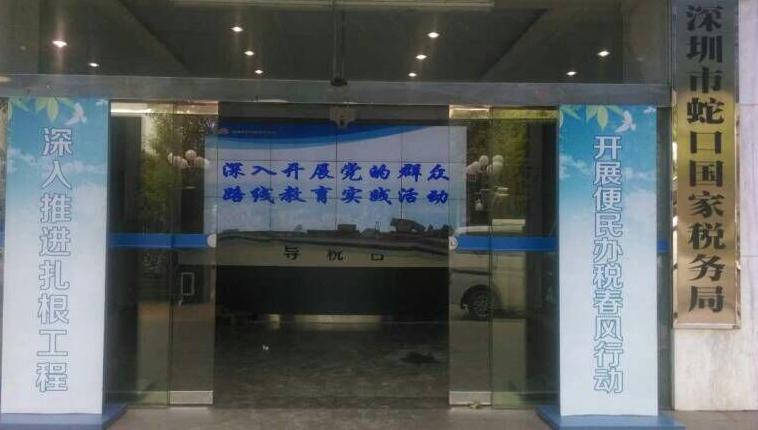 Wuxi government “Inner ring" screen
Shenzhen National Taxation Bureau Information System
Beijing Yanqing Thermal Power Enterprise
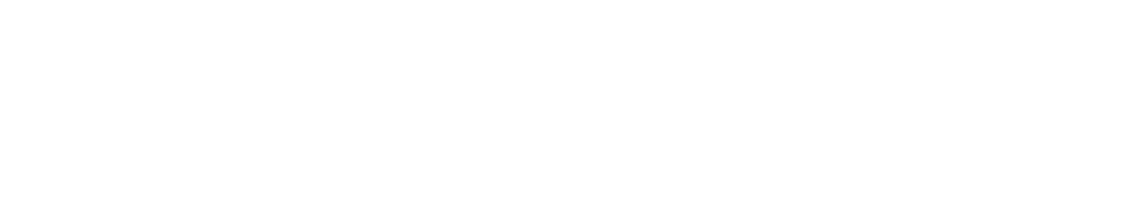 Monitor
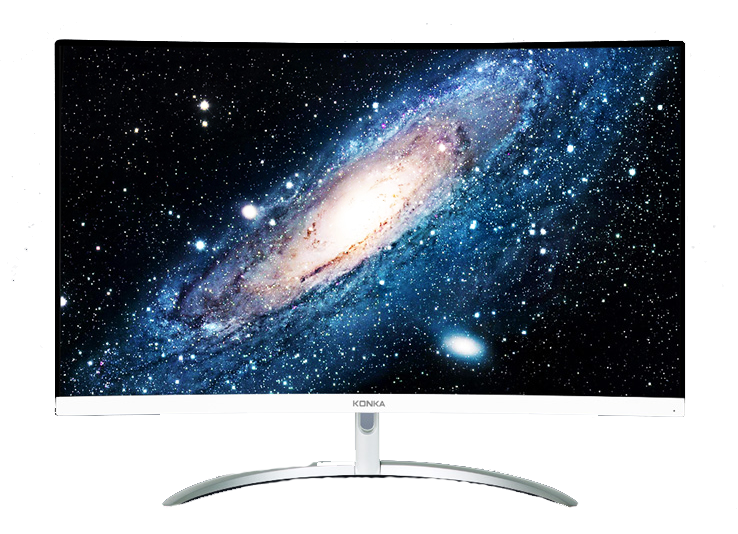 1800R Curvature  
Micro Border            
Slim Body              
WVA
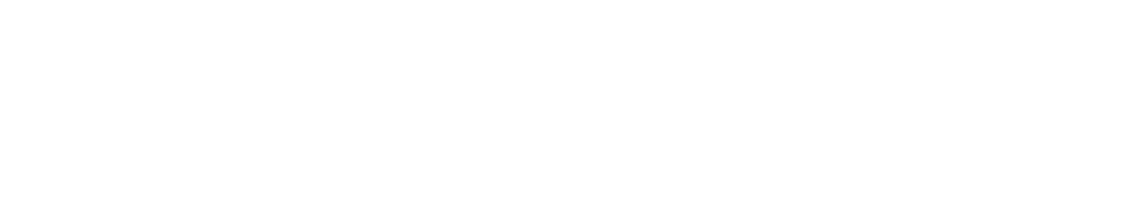 Smart Pass
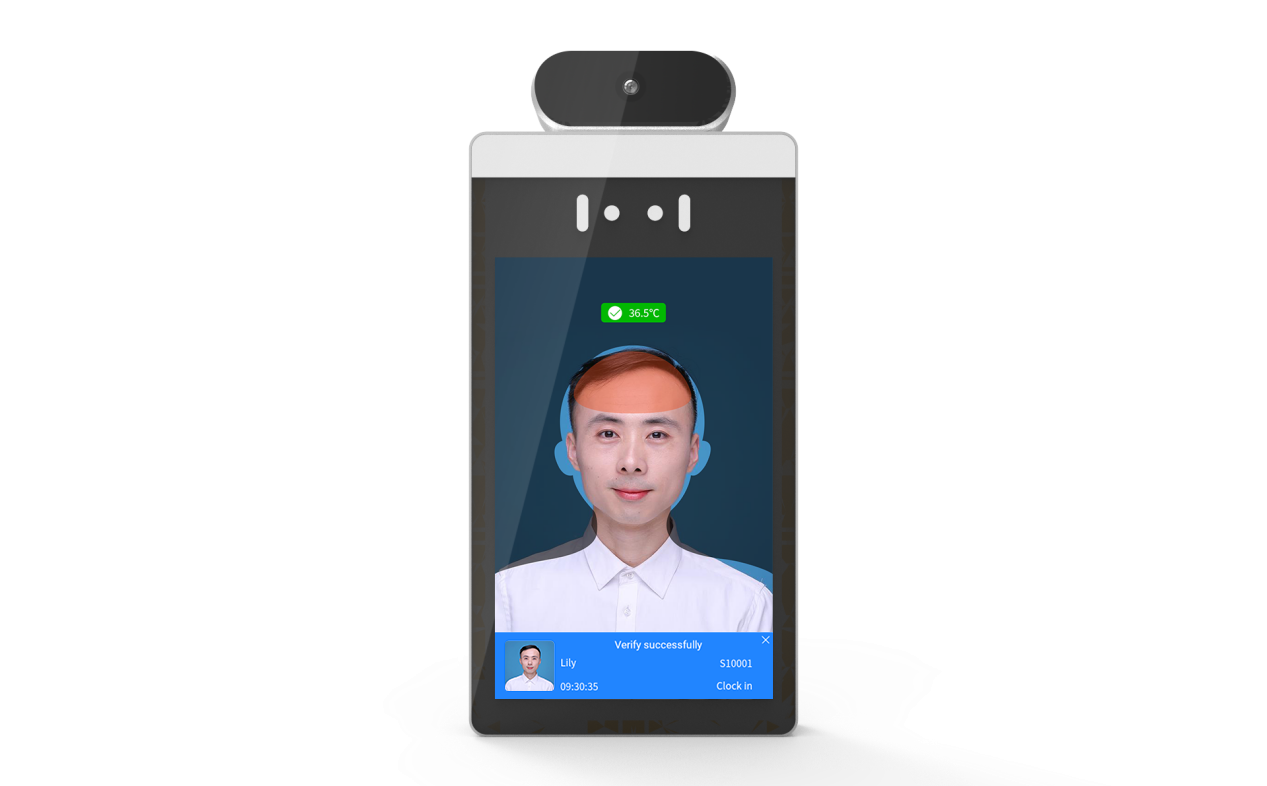 Android9.0 system
Industrial-grade dual-camera
Infrared thermal imaging module
Mask recognition
Temperature detection
Working attendance
Access control
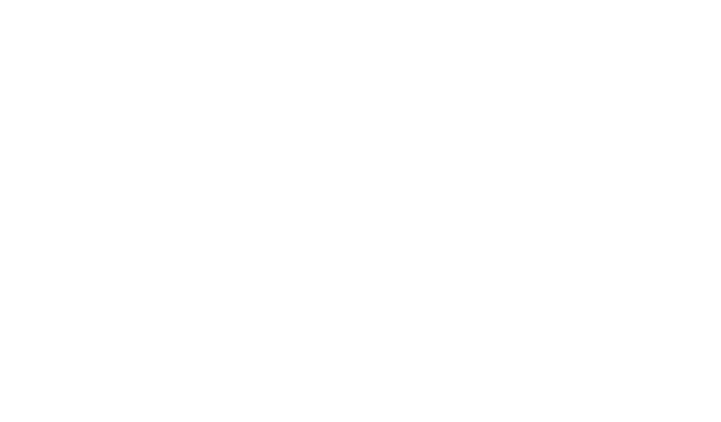 Store Managers
Centrol Control
TV
Computer Room
Monitor
Cloud acceleration
Switch
Info Publishing terminal
Operating Team
TV
Monitor
Interface server
Info Publishing terminal
Switch
Store manager
Ethernet cable
HDMIT/VGA/AV cable
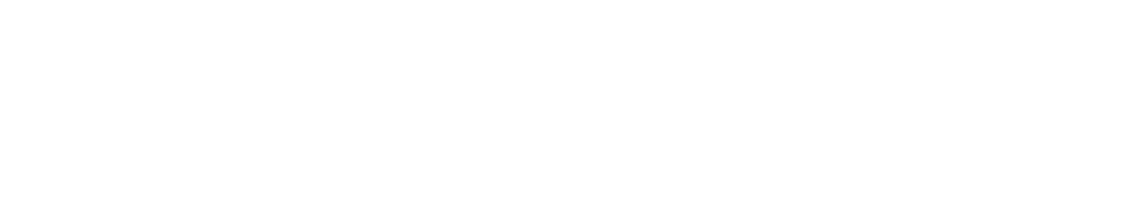 Info Publishing System
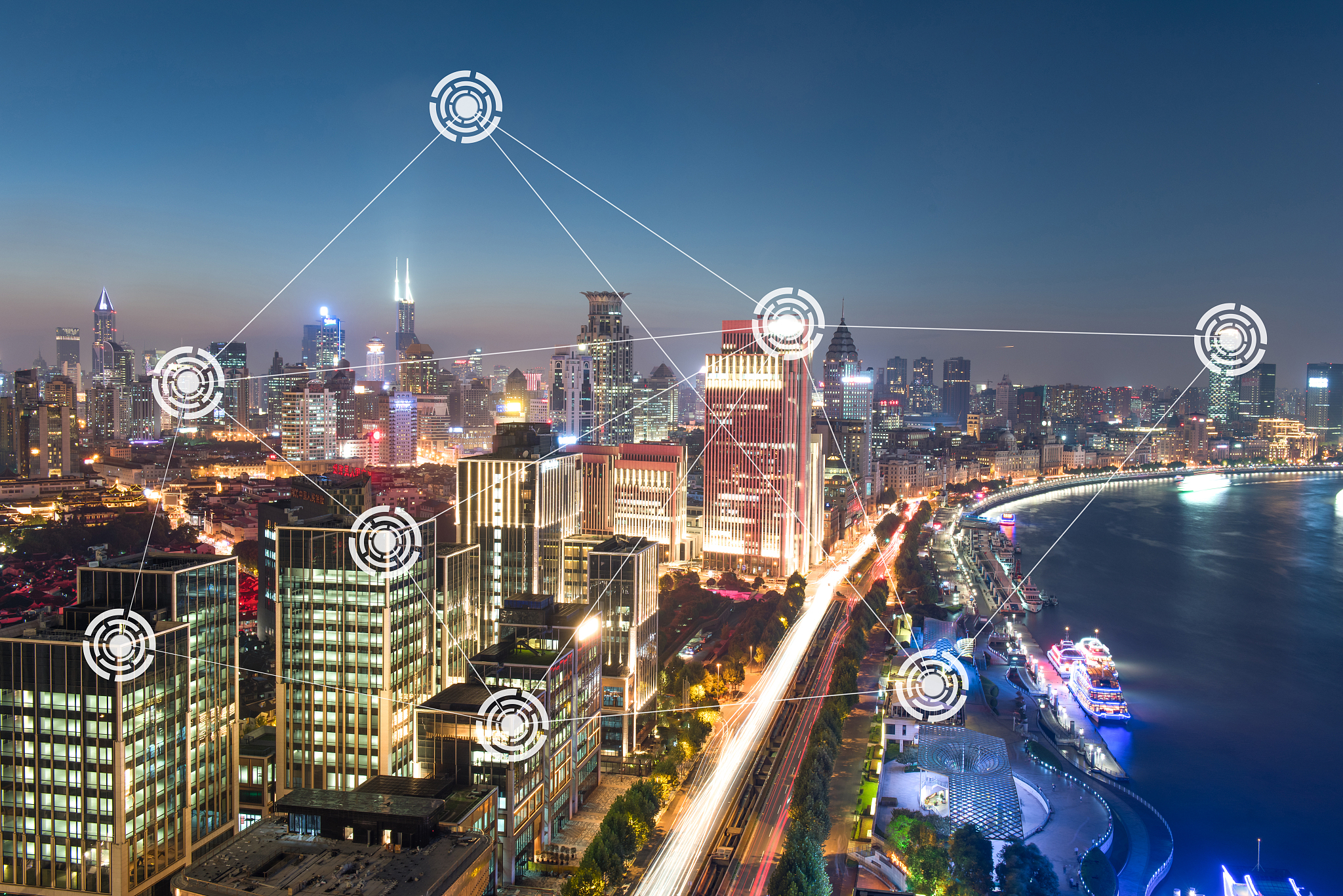 03
Website and Contact
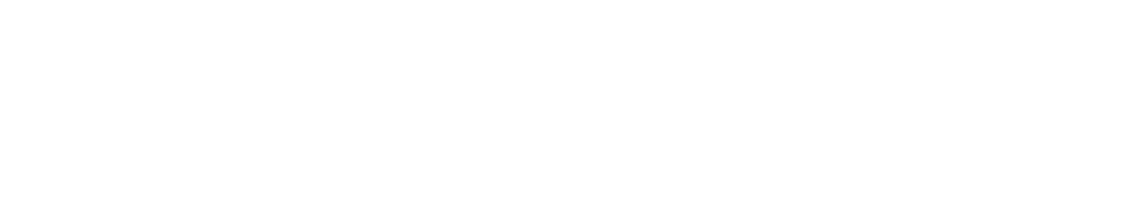 Website and Contact Information
Shenzhen Konka E-display Co., Ltd
sales@konka-display.com   www.konka-display.com
Thanks
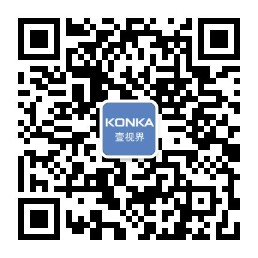